Chapter 4 Lecture
Fundamentals of General, Organic, and Biological Chemistry
7th Edition
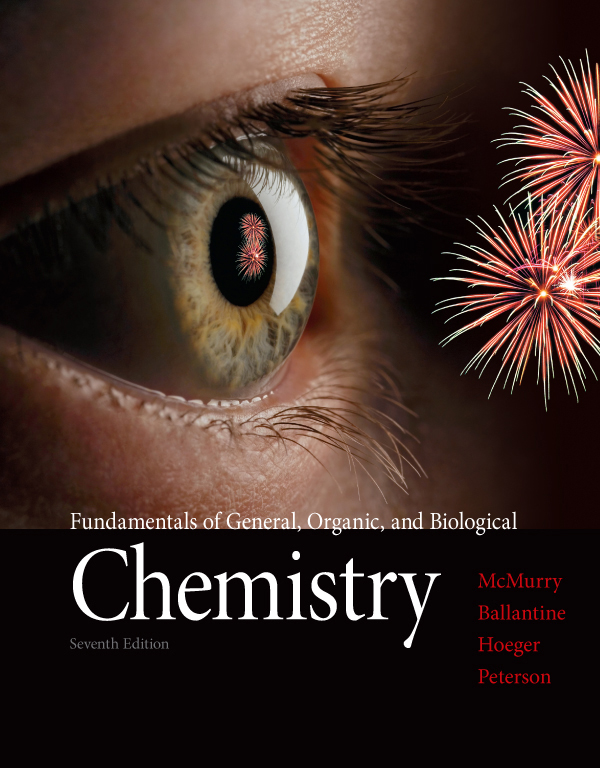 McMurry, Ballantine, Hoeger, Peterson
Chapter Four
Molecular Compounds
Julie Klare
Gwinnett Technical College
© 2013 Pearson Education, Inc.
4.1   Covalent Bonds
4.2   Covalent Bonds and the Periodic Table
4.3   Multiple Covalent Bonds
4.4   Coordinate Covalent Bonds [skip]
4.5   Characteristics of Molecular Compounds
4.6   Molecular Formulas and Lewis Structures
4.7   Drawing Lewis Structures
4.8   The Shapes of Molecules
4.9   Polar Covalent Bonds and Electronegativity
4.10 Polar Molecules
4.11 Naming Binary Molecular Compounds
Goals
1.	What is a covalent bond? 
	Be able to describe the nature of covalent bonds and how they are formed. 	
2.	How does the octet rule apply to covalent bond formation? 
	Be able to use the octet rule to predict the numbers of covalent bonds formed by common main group elements.
3.	What are the major differences between ionic and molecular compounds? 
	Be able to compare the structures, compositions, and properties of ionic and molecular compounds.
How are molecular compounds represented? 	
	Be able to interpret molecular formulas and draw Lewis structures for molecules.
What is the influence of valence-shell electrons on molecular shape?   
	Be able to use Lewis structures to predict molecular geometry. 
When are bonds and molecules polar?
	Be able to use electronegativity and molecular geometry to predict bond and molecular polarity.
4.1 Covalent Bonds
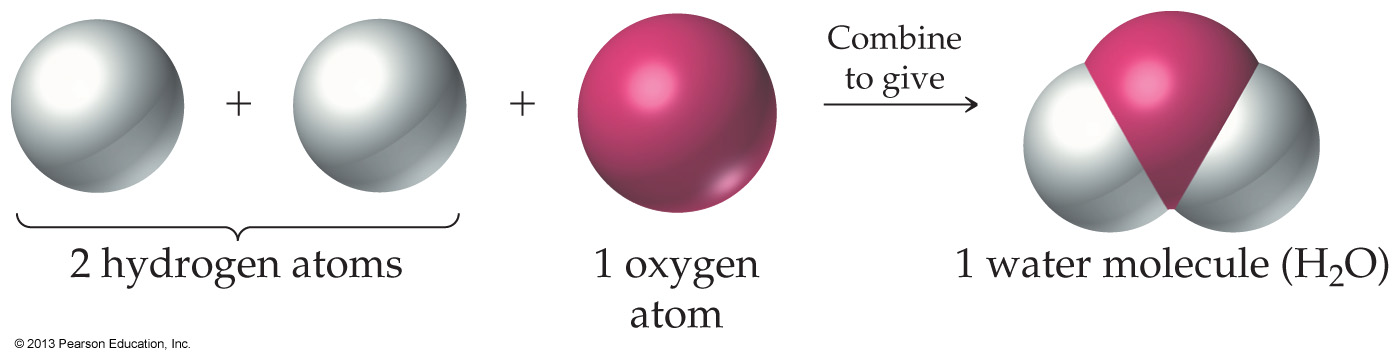 Covalent bond—A bond formed by sharing electrons between nonmetal atoms 
Molecule—A group of (nonmetal) atoms held together by covalent bonds
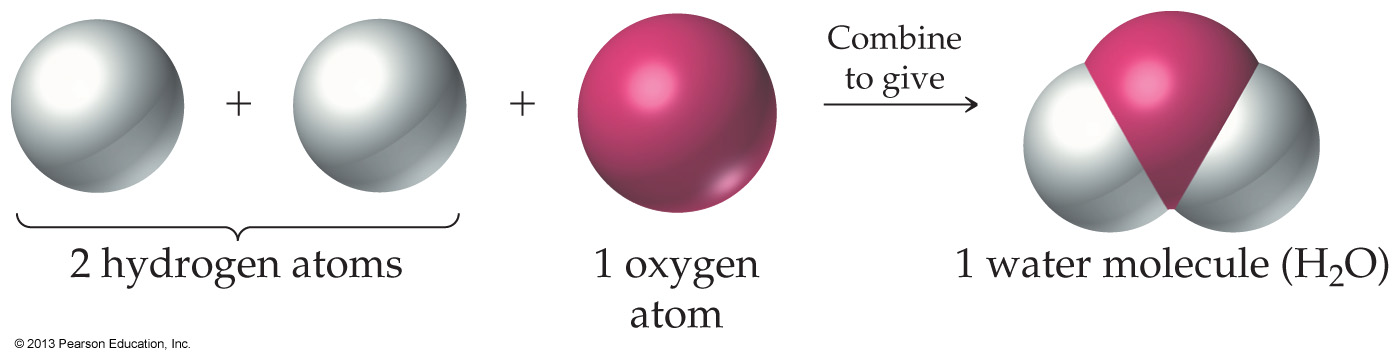 FYI
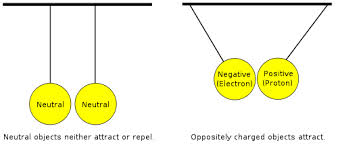 Contrast the electron-sharing covalent bond with the ionic bond which holds ions together in a salt
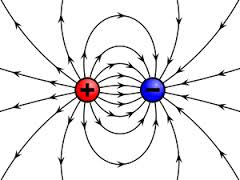 © 2013 Pearson Education, Inc.
Main group elements are predisposed to chemical reactions that leave them with 8 valence electrons (octet; duet for hydrogen) 
In order to achieve a noble gas configuration 
True for making both salts (ionics) and molecules
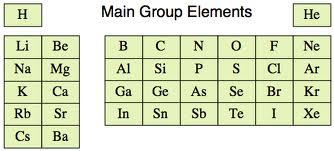 Molecules (nonmetals bonded to nonmetals) achieve their octet by sharing an appropriate number of electrons in covalent bonds 
Unlike salts which exchange electrons
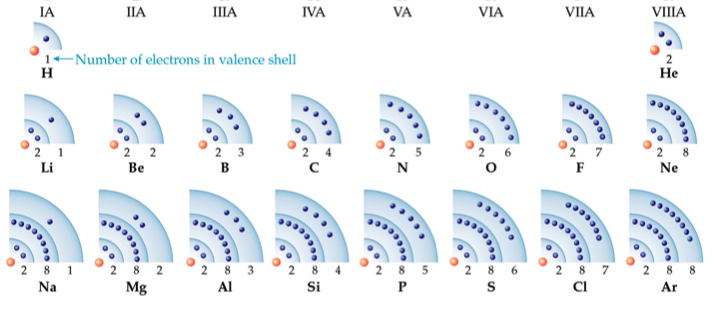 Get ready for Lewis Structures
So all nonmetals want to have the same number of valence electrons to play with as their bigger noble gas neighbor
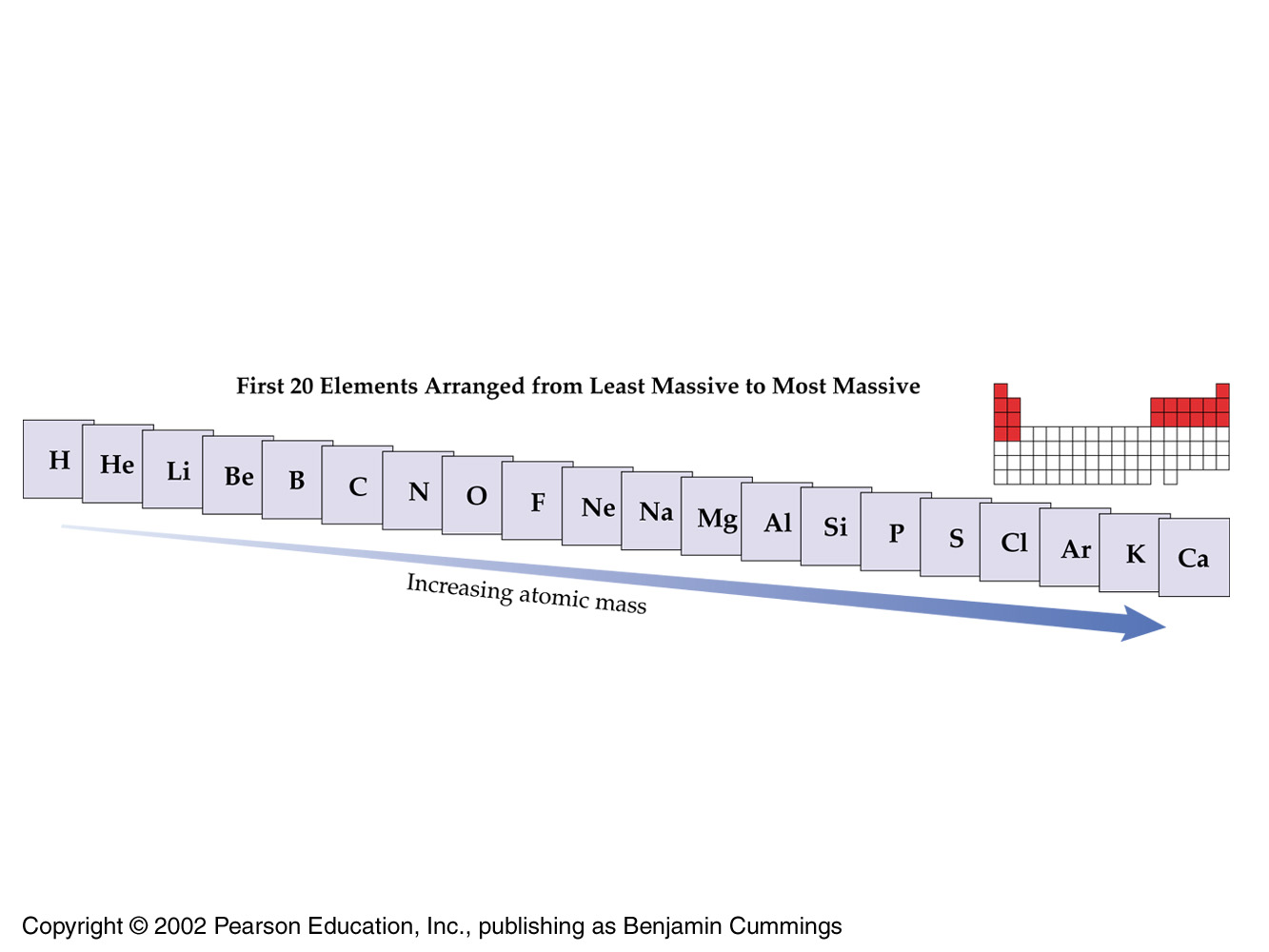 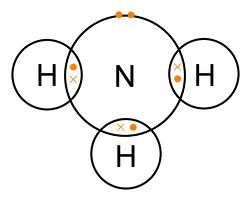 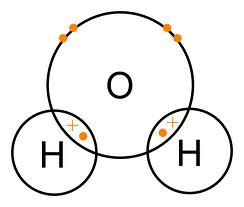 10
fyi: Review
Recall from Ch 2 what the atomic s and p orbitals look like
The s are spherical
the p are dumbbell shaped
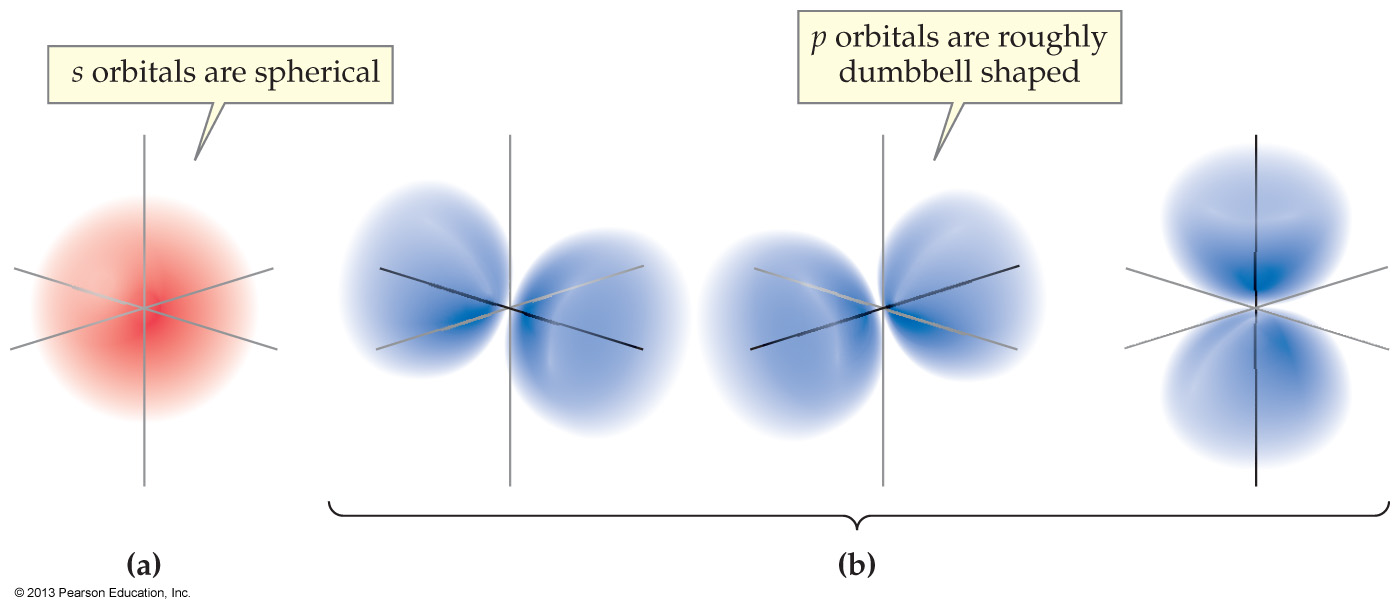 Electron sharing in 
Covalent Bonds 

We begin with the hydrogen molecule (H2)
Two atomic 1s orbitals from hydrogen   overlap to give one bonding orbital: an egg-shaped region 
called a bonding electron charge cloud

The two electrons between the nuclei mimic the 1s2 configuration of helium – which H2 craves
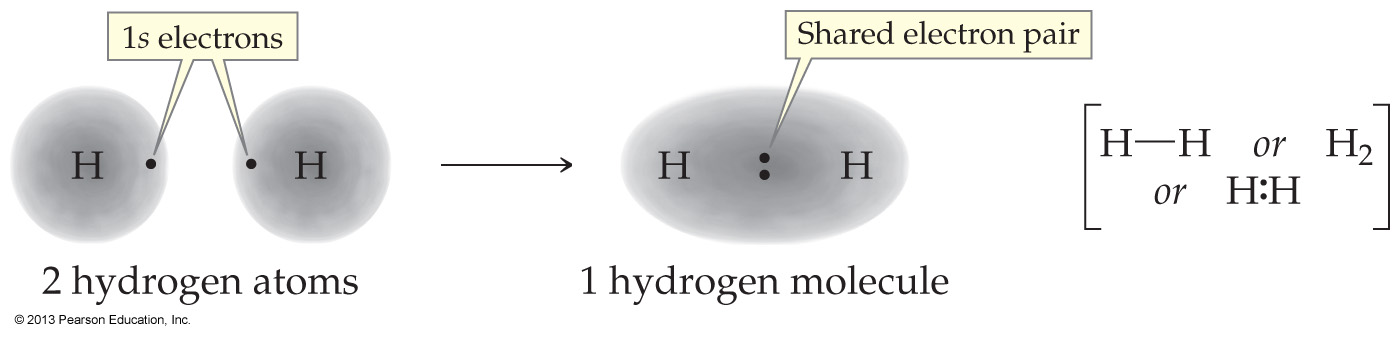 a bonding electron charge cloud
Bond length is the optimum distance between nuclei in a covalent bond.
If atoms are too far apart, attractive forces are small and no bond exists. 
If atoms are too close, the repulsive interaction between nuclei is so strong that it pushes the atoms apart. 
In the H2 molecule, the optimum distance between nuclei is 74 pm.
Chlorine exists as a diatomic molecule due to the overlap of a 3p orbital from each bonding atom
to give a bonding orbital 
containing an electron pair in a bonding electron charge cloud
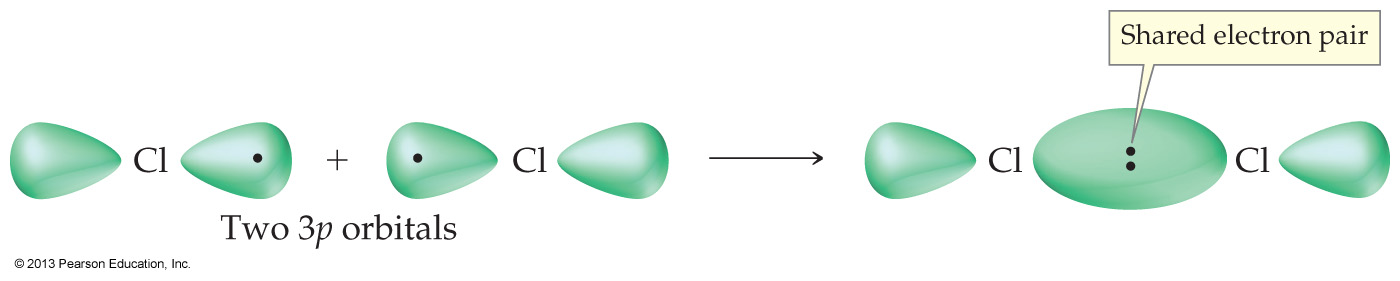 a bonding electron charge cloud
The bonding electron charge cloud
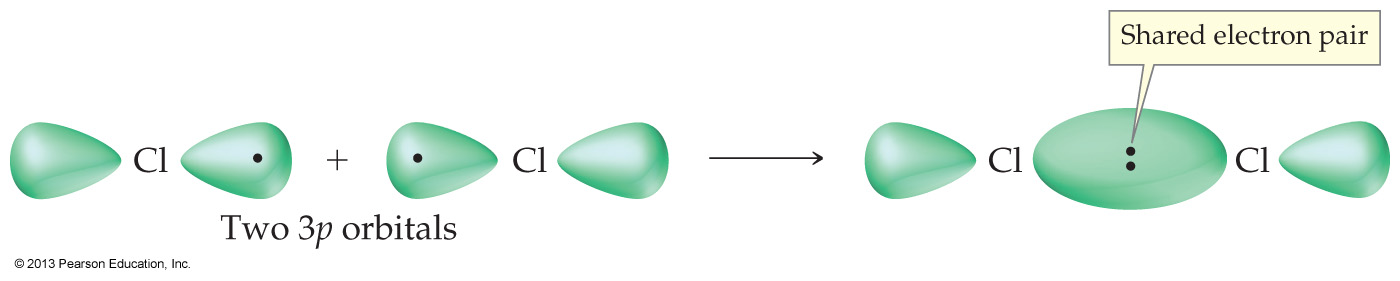 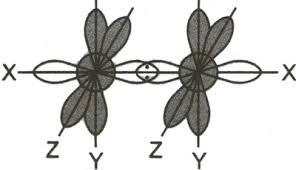 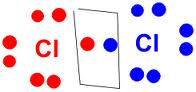 The Lewis structure 
of Cl2
Pop reminder
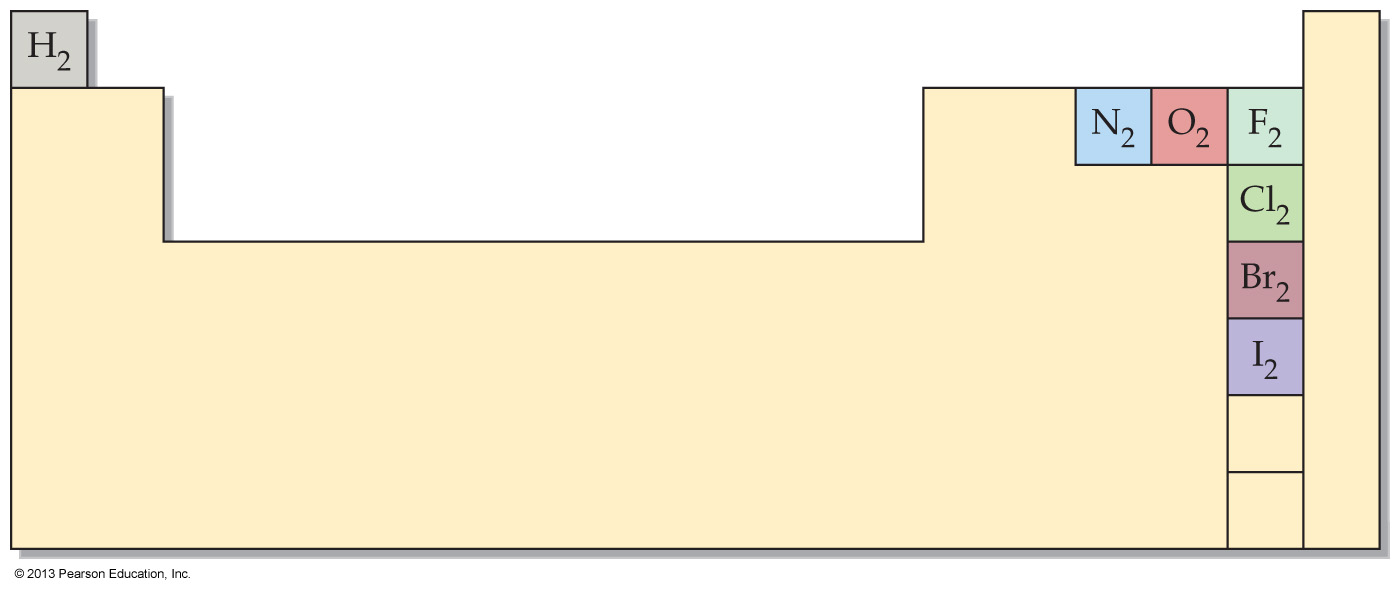 There are seven diatomic elements: nitrogen, oxygen, hydrogen, fluorine, chlorine, bromine, and iodine
4.2 Covalent Bonds and the Periodic Table
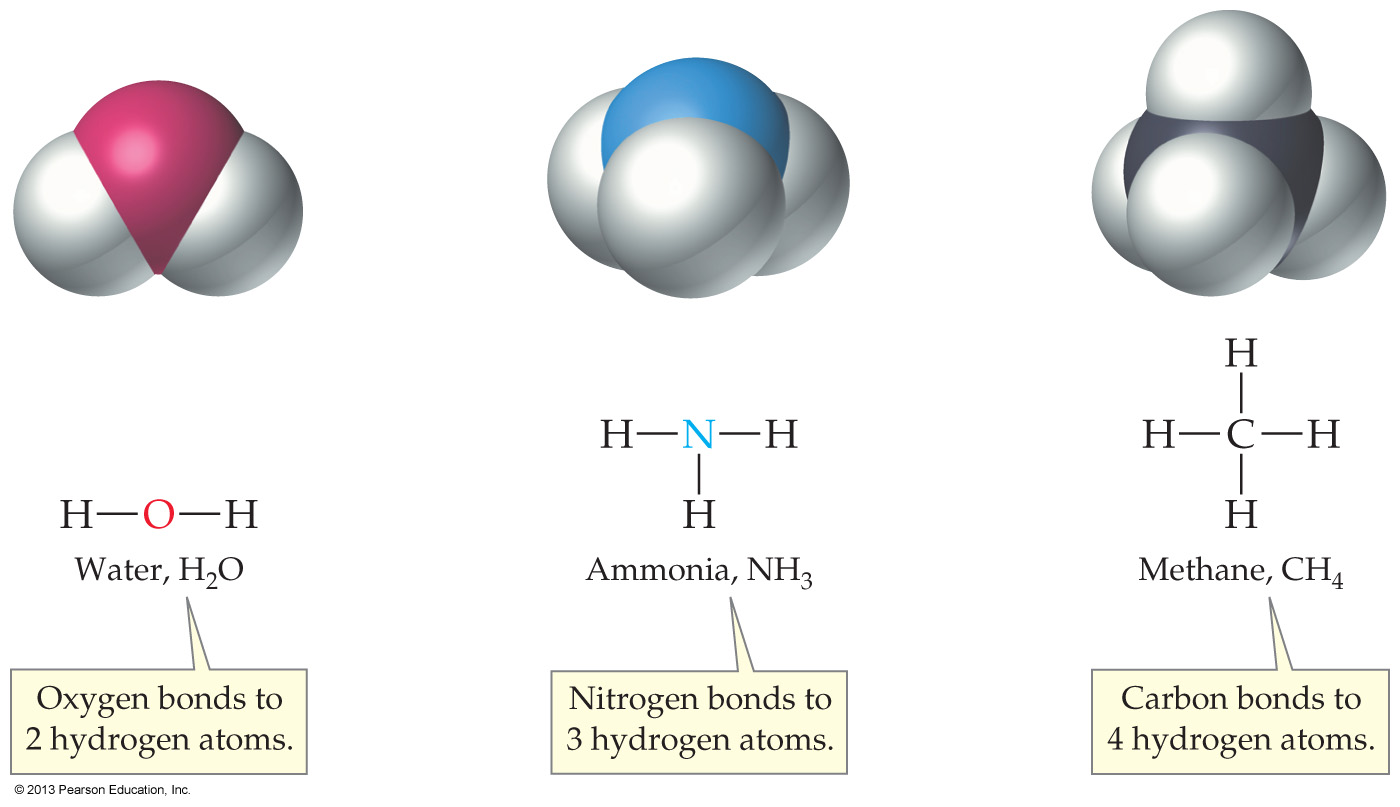 So a molecular compound is a compound that consists of molecules – no ions are involved
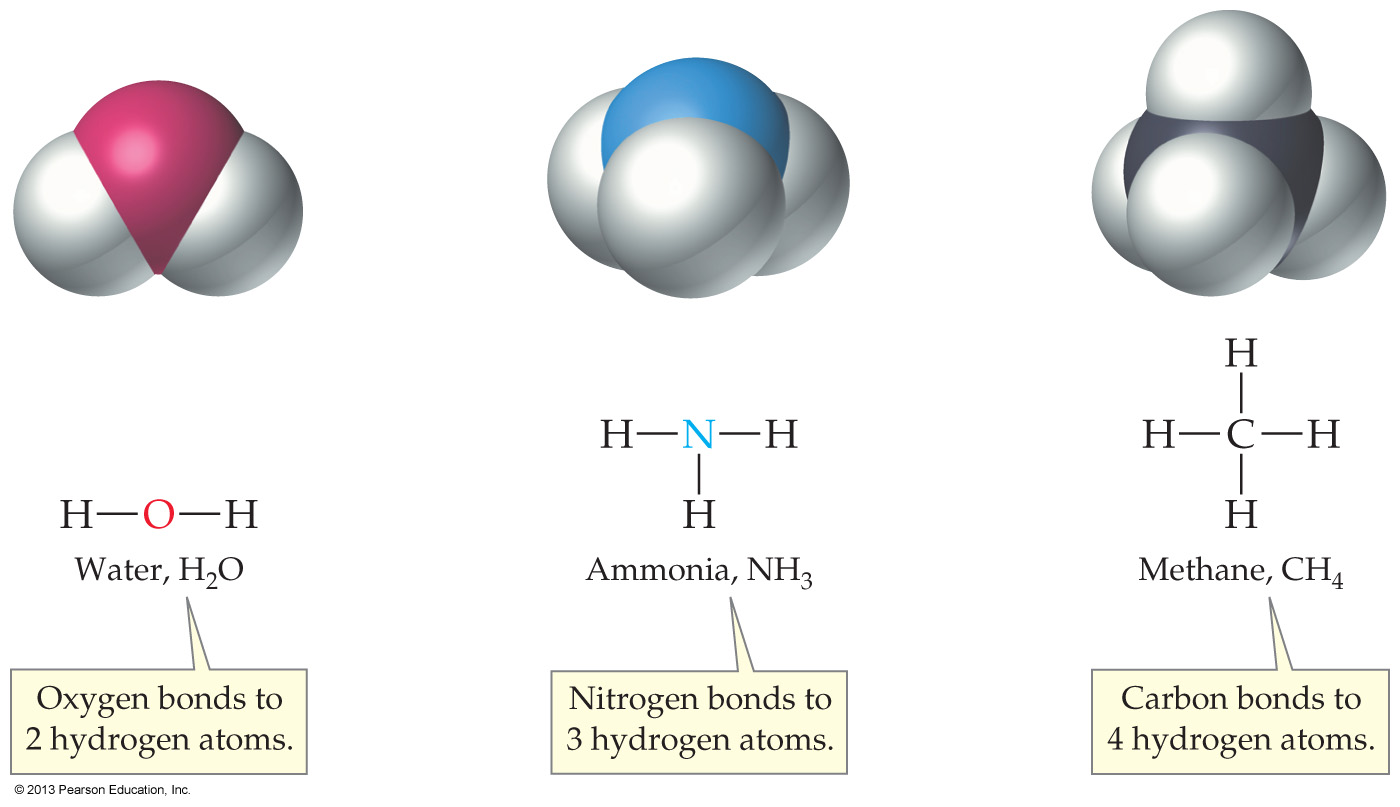 In molecules, atoms share electrons to achieve a noble gas configuration. 
Like salts, molecules are electrically neutral overall
FIGURE 4.3  Numbers of covalent bonds typically formed by main group elements to achieve octet configurations
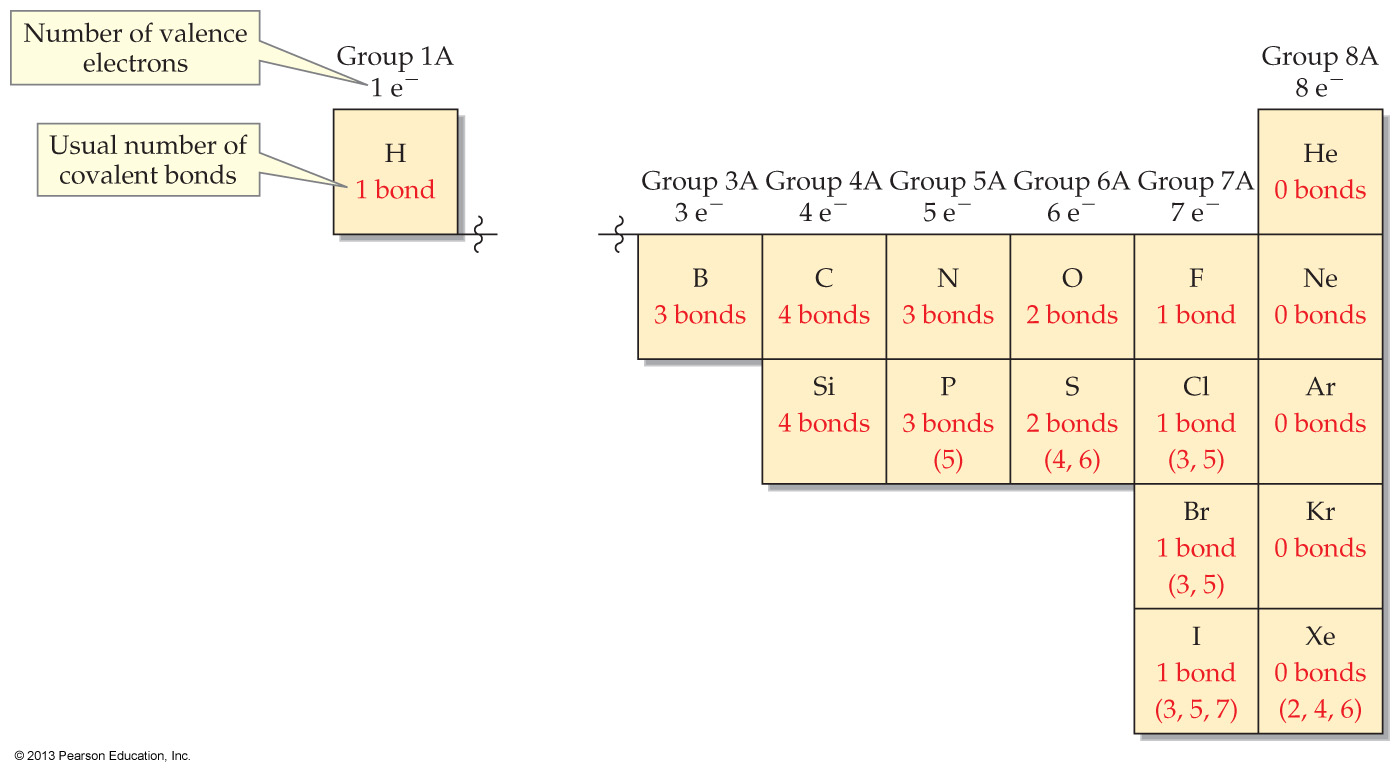 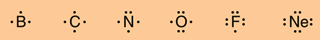 Exceptions to the Octet Rule:
Hydrogen wants a duet (to be like helium)
Boron only has three electrons to share, and so can only bond to three other atoms 

We will cover the octet exceptions in greater detail in section 4.6
Which of the following is NOT true of molecular compounds?
Their smallest components are molecules.
They are composed of all nonmetals.
They possess high melting points.
They are usually soluble in organic liquids.
4.3 Multiple Covalent Bonds
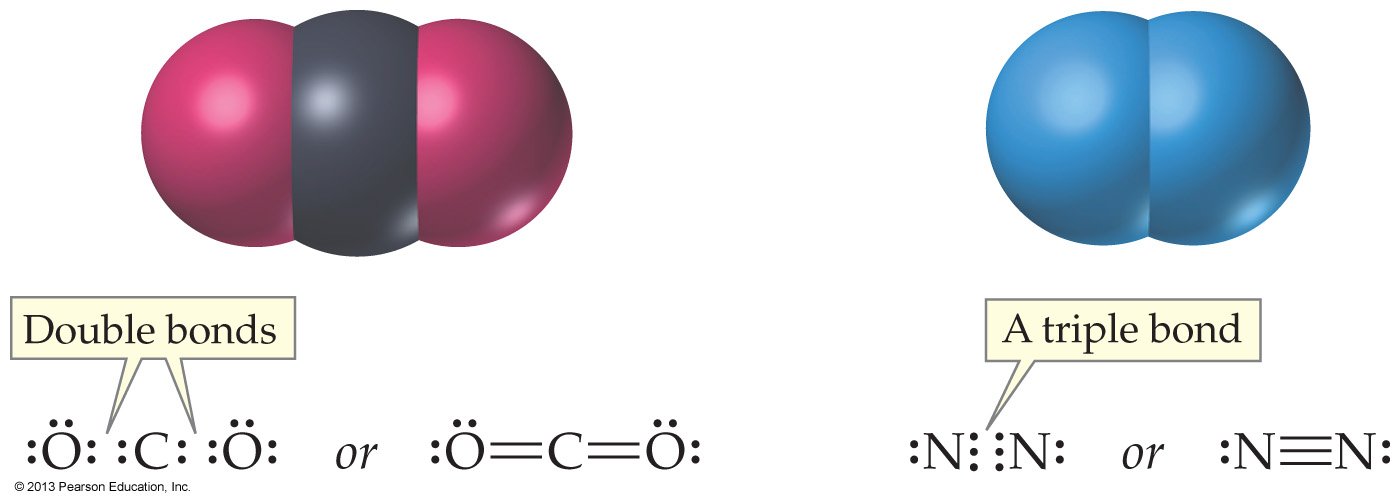 atomic & bonding orbitals
All orbitals can hold a maximum of 2 electrons

A covalent bonding orbital must contain 2 electrons to form a bond 
At least in Intro
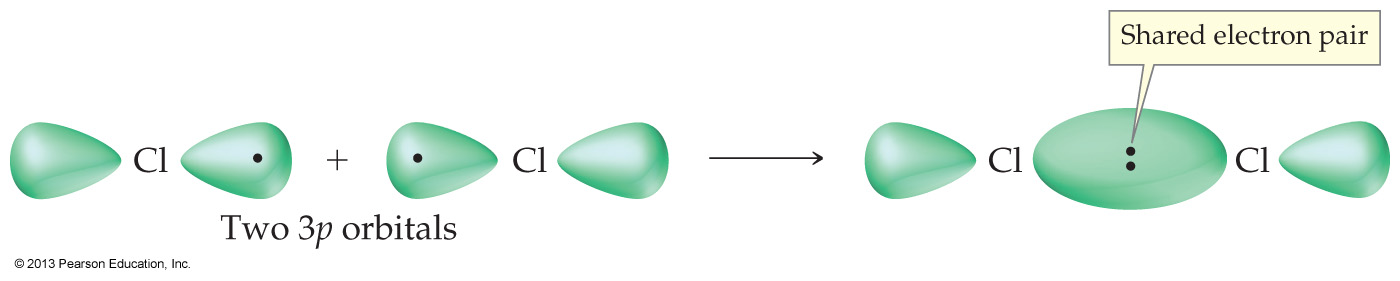 FYI
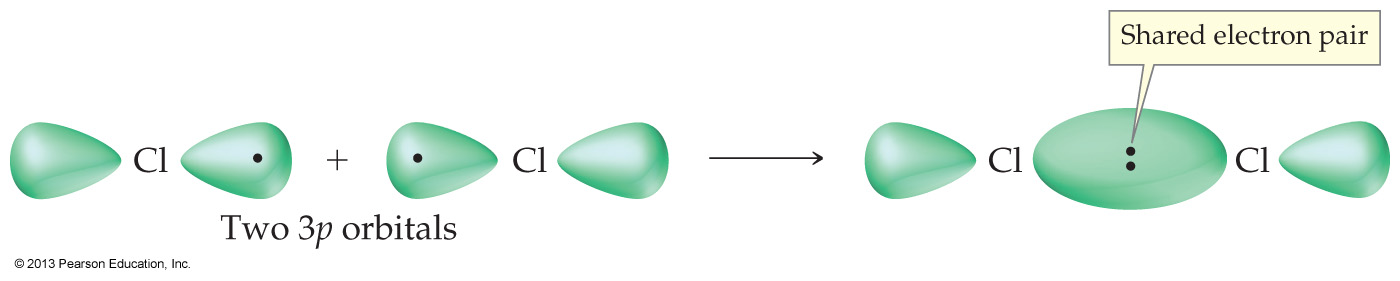 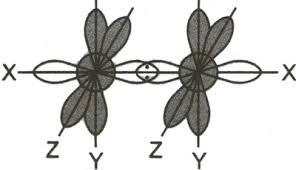 This picture
shows all the 
valence orbitals
of Cl2
The electron charge cloud concept
A single bond is: One bonding electron charge cloud that contains one molecular bonding orbital 

Cl—Cl
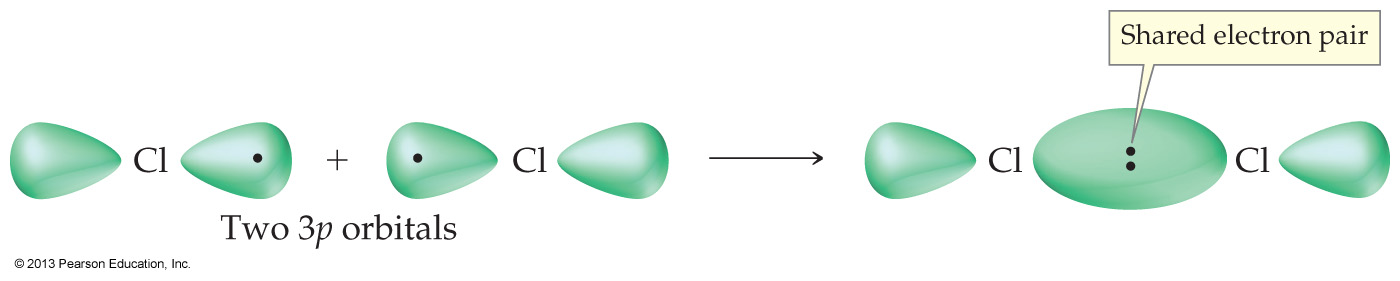 But a bonding electron charge cloud can enclose multiple covalent bonding orbitals
FYI: Names
Sometimes I will refer to bonding electron charge clouds as bonding electron clouds for short 
and maybe even cloud for shorter
Double and triple bonds cannot be explained by sharing one electron pair   in one bonding orbital
Compare 
CO2 to CH4
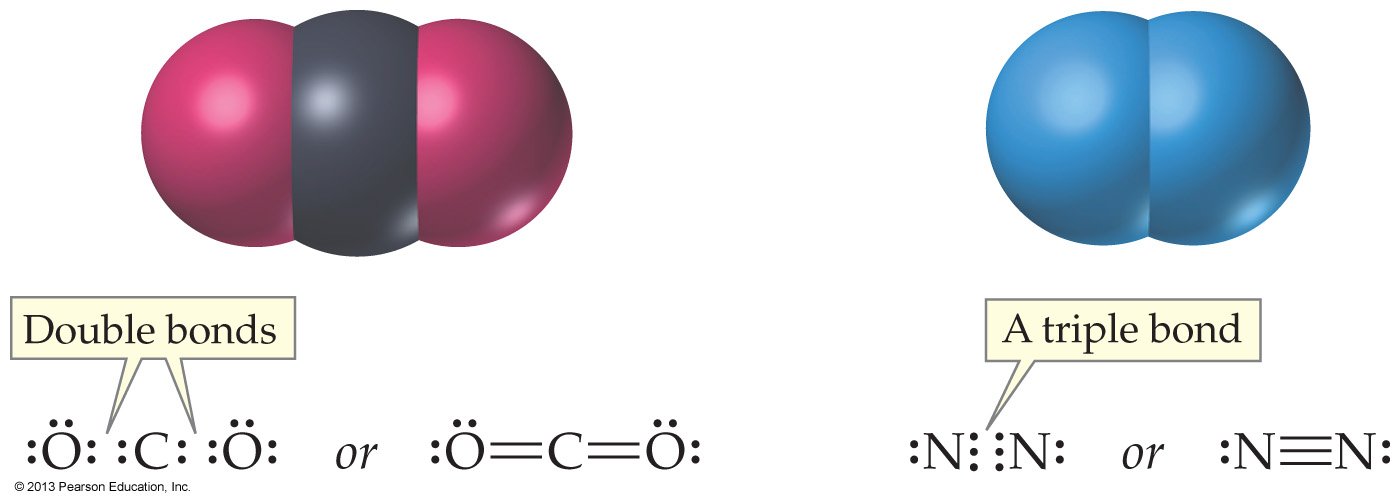 The only way the atoms can achieve an octet – is by sharing multiple bonding orbitals  
all enclosed within the same bonding electron cloud
An attempt to show a double bond within a single bonding electron charge cloud in ethylene 
C2H4
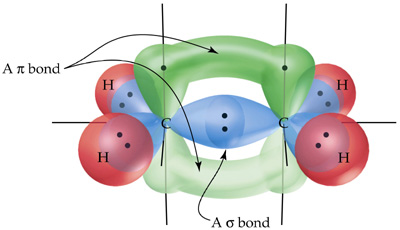 Bonds and bonding electron clouds
a single bond is: one bonding electron cloud that contains one molecular bonding orbital  
N—N 

a double bond is: one bonding electron cloud that contains two molecular bonding orbitals 
N=N

a triple bond is: one bonding electron cloud that contains three molecular bonding orbitals
NN
Who forms multiple bonds?
Carbon, nitrogen, and oxygen are the elements most often present in multiple bonds 
Carbon and nitrogen will form double and triple bonds 
Oxygen normally forms only double bonds 
Halogens never involve multiple bonds (in Intro) 

Multiple covalent bonding is particularly common in organic molecules, which predominantly consist of the element carbon
4.4 Coordinate Covalent Bonds
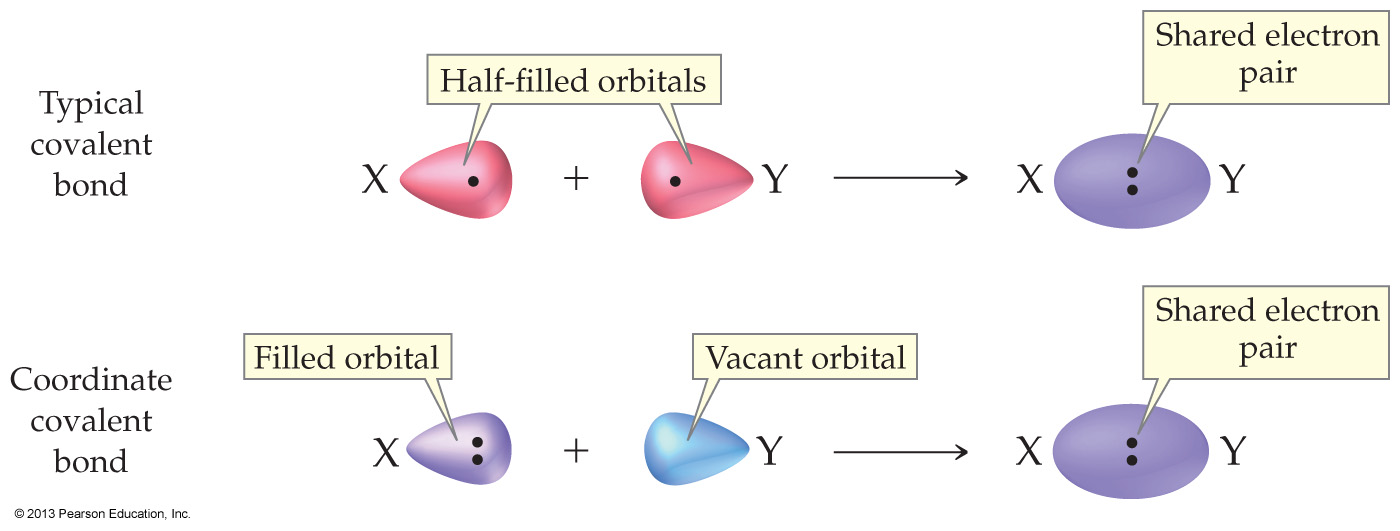 A coordinate covalent bond is the covalent bond that forms when both electrons are donated by the same atom
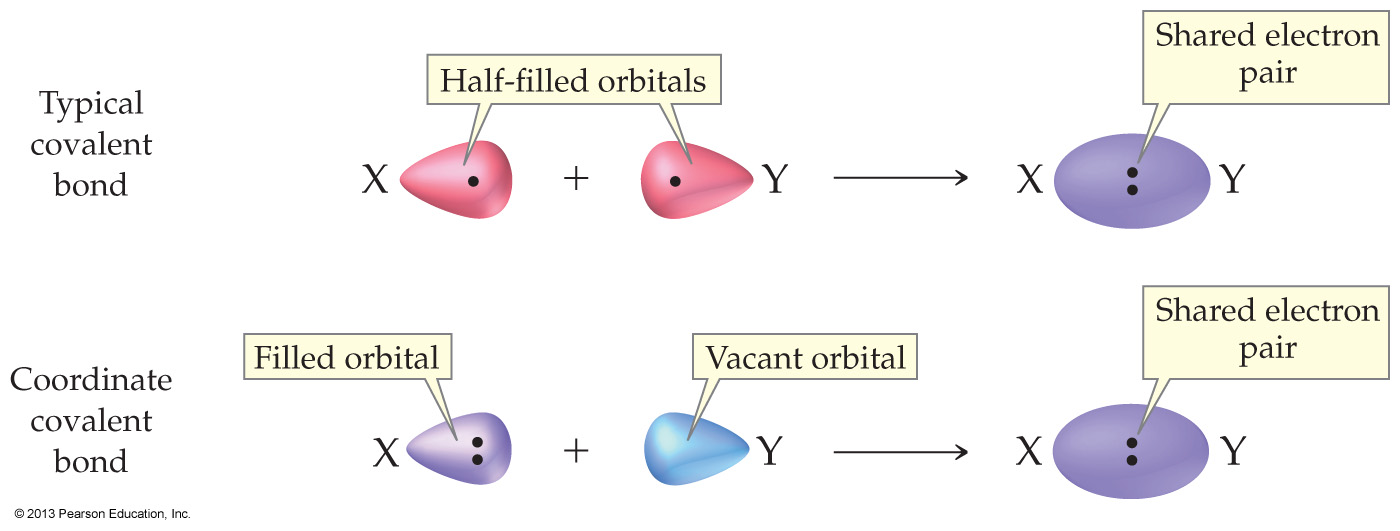 Once formed, a coordinate covalent bond is no different from any other covalent bond
Coordinate covalent bonds often result in unusual bonding patterns, such as nitrogen with four covalent bonds, or oxygen with three bonds (H3O+)
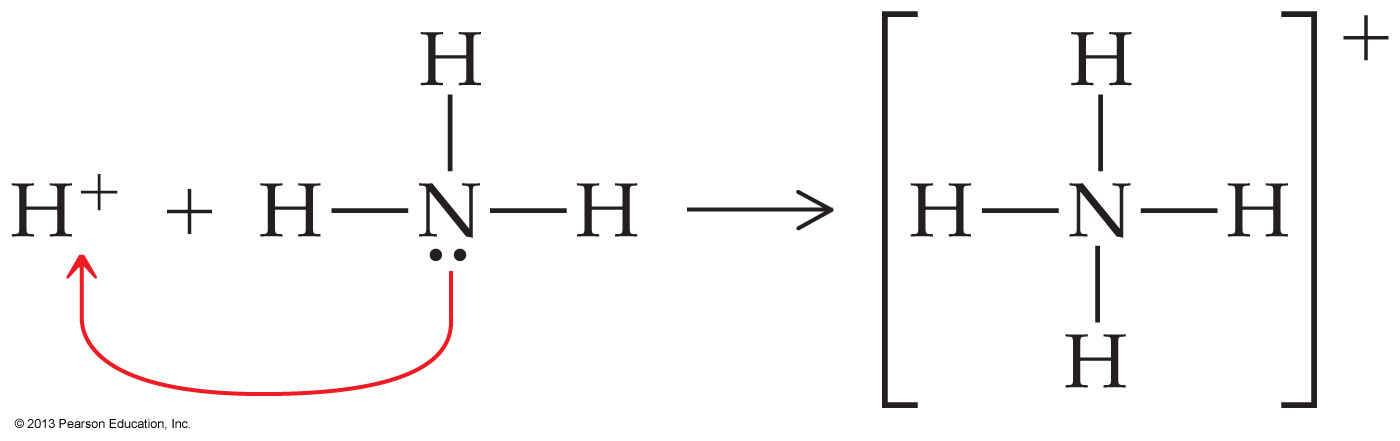 Ammonia and BF3
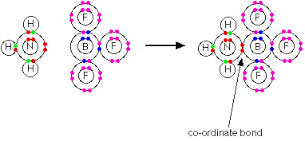 Remember that empty orbital in boron!
4.5 Characteristics of Molecular Compounds
Section vocabulary 
intramolecular force 
Bonds within molecules 
Covalent 
intermolecular force
“Bonds” between molecules
Hydrogen bonding
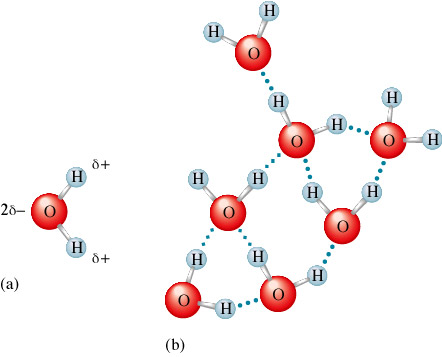 what is the smallest component in
a salt
in a collection of molecules
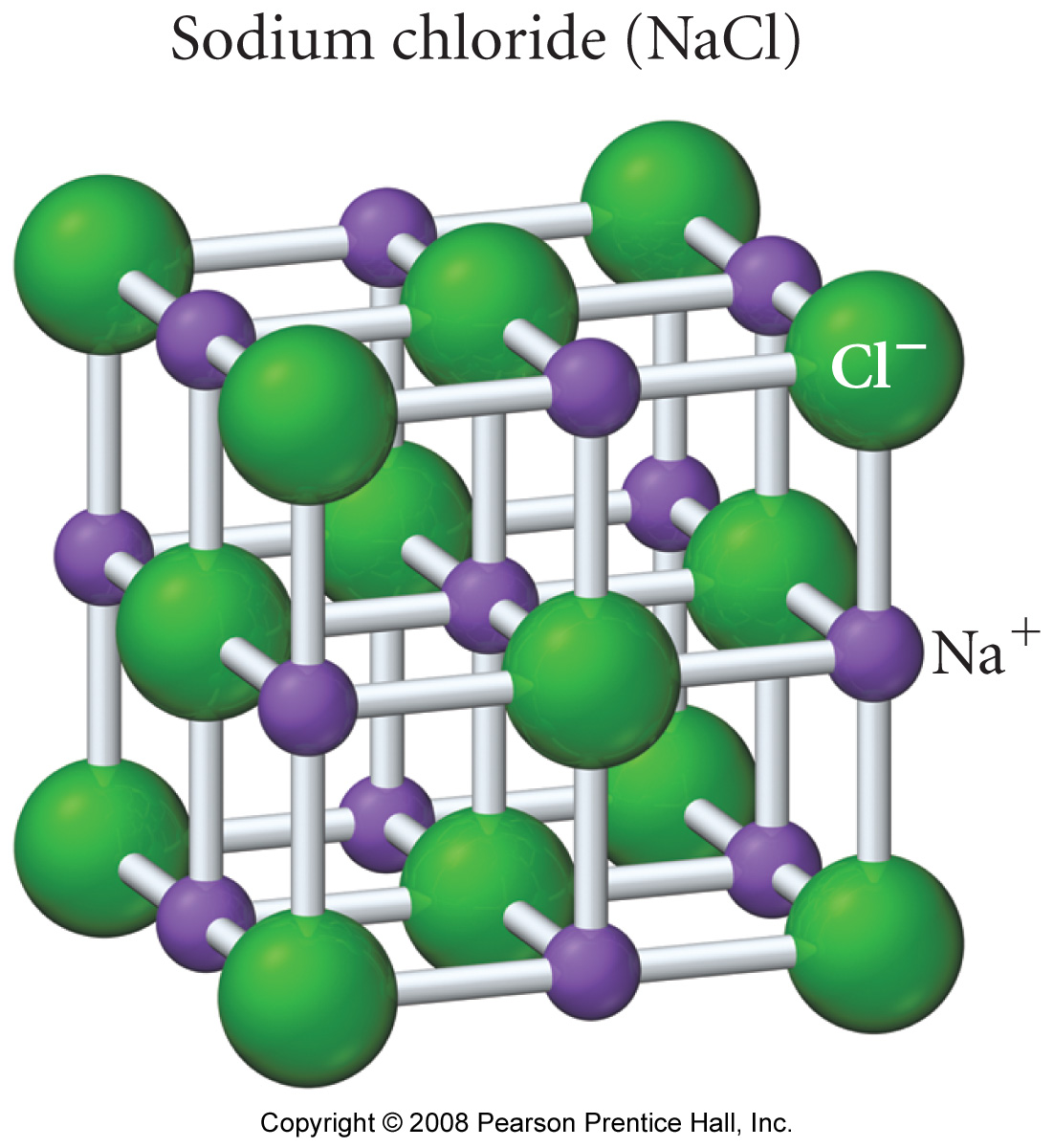 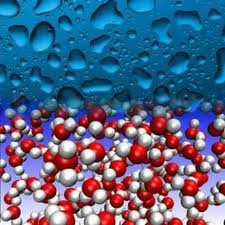 Collections of ionic compounds have high melting and boiling points because the attractive forces between particles (oppositely charged ions) are so strong
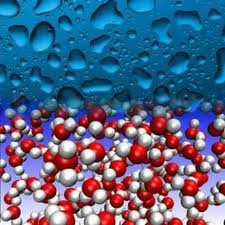 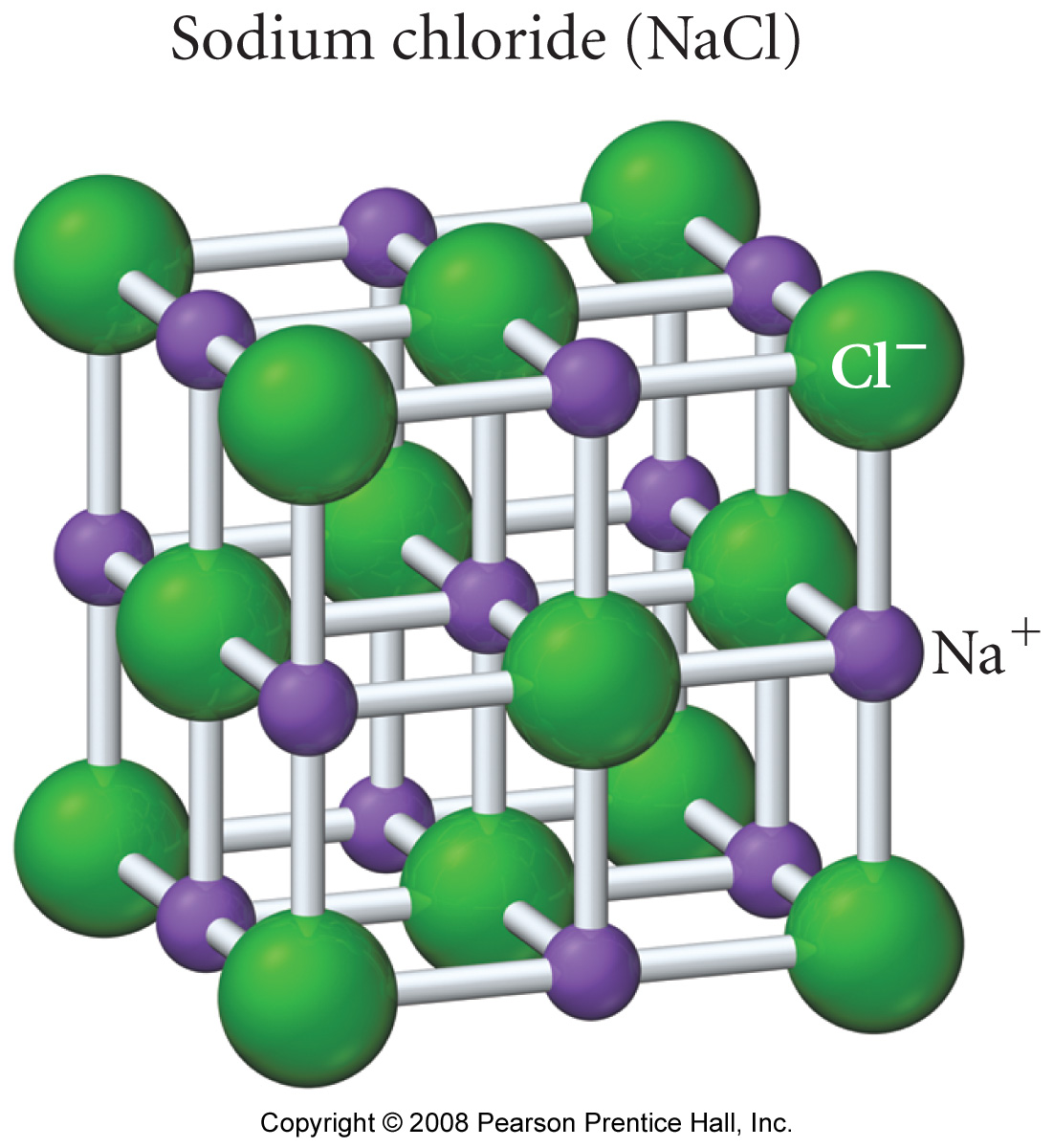 But collections of molecules are not composed of oppositely charged particles
Molecules have: 

strong intramolecular bonds (covalent), but weak intermolecular bonds

So melting and boiling points 
tend to be low
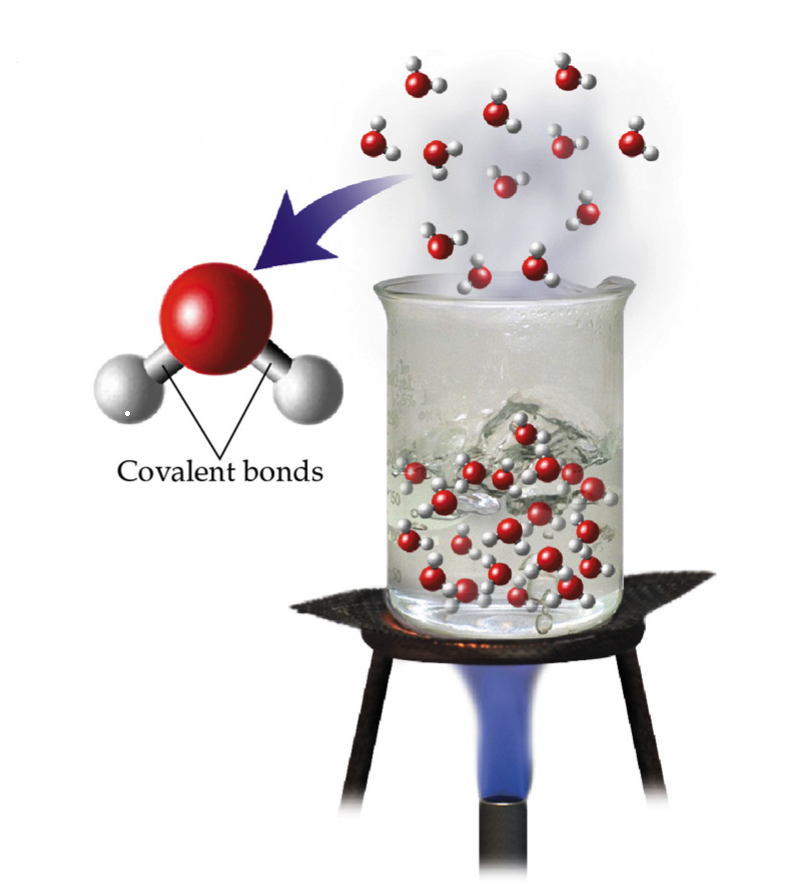 So molecules have no positive & negative components to provide a strong electrostatic attraction as do salts
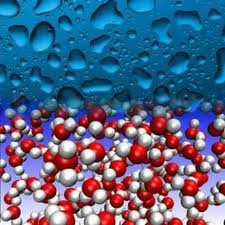 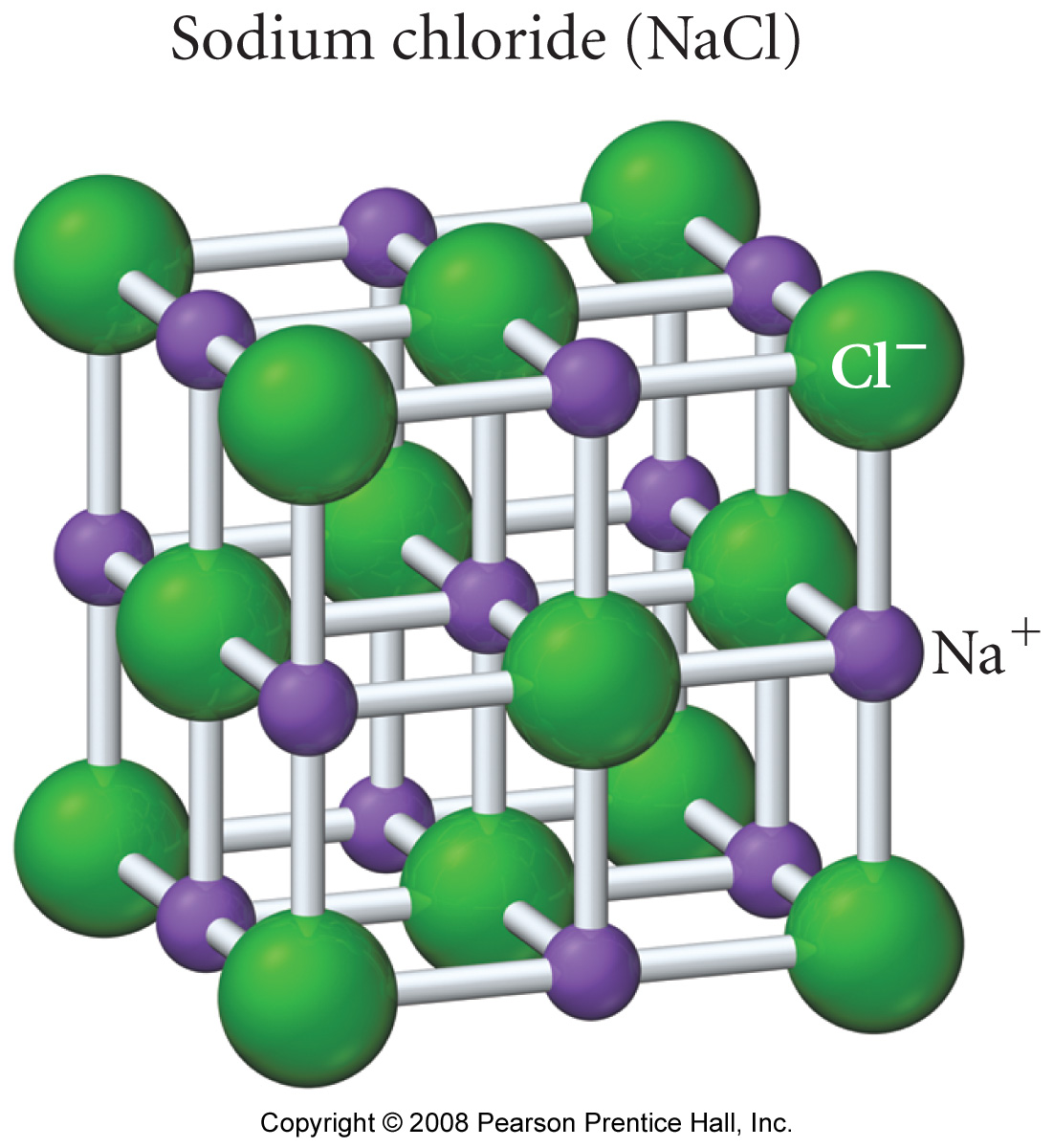 But there are weak forces between molecules, called intermolecular forces
Intermolecular forces
Unlike ionic compounds, molecular compounds 
have low melting and boiling points 
are rarely soluble in water 
do not conduct electricity when melted
STUDY THIS!!!
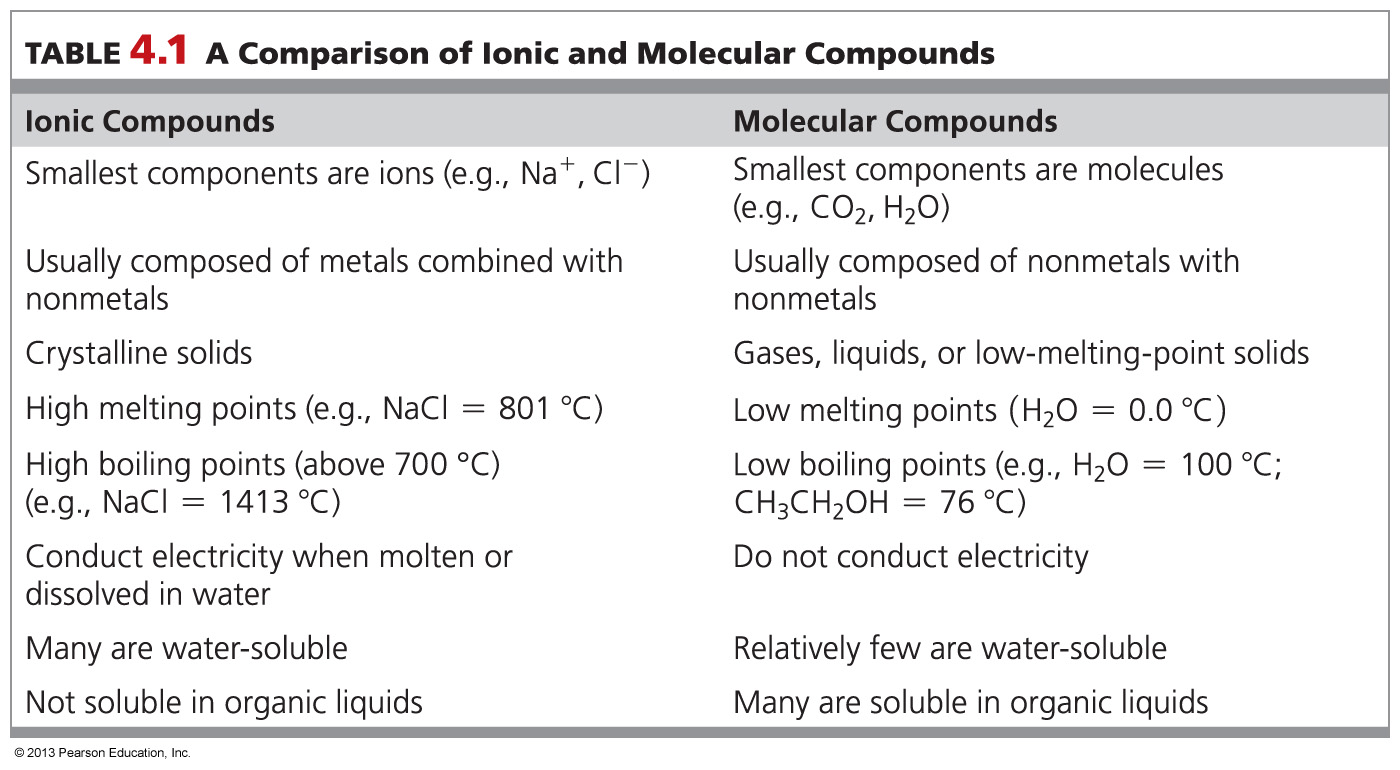 4.6 Molecular Formulas and Lewis Structures
A molecular formula gives the number of atoms that are combined into one molecule
The formula “Cl2” says the chlorine molecule is made of two atoms bonded together 

An ionic formula gives only a ratio of ion
So it’s: NaCl   not   Na2Cl2
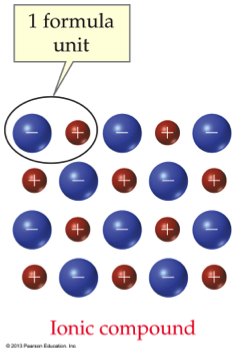 Formulas: Molecules vs salts
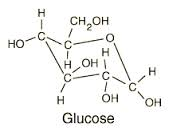 Glucose really has: 
6 carbons 
12 hydrogens 
6 oxygens
C6H12O6
All even numbers
fyi
Molecular formula—Any formula that makes explicit the numbers and kinds of atoms in one molecule of a compound 
Structural formula—A molecular representation that shows the actual connections among atoms by using lines to represent the covalent bonds 
Condensed formula—Larger organic molecules are often written as condensed structures in which the bonds are not specifically shown
fyi
For clarity, ball-and-stick representations are sometimes used 
These are generally color-coded as follows: 
C is black, H is white, O is red, N is blue, S is yellow, P is dark blue, F is light green, Cl is green, Br is brownish red, and I is purple
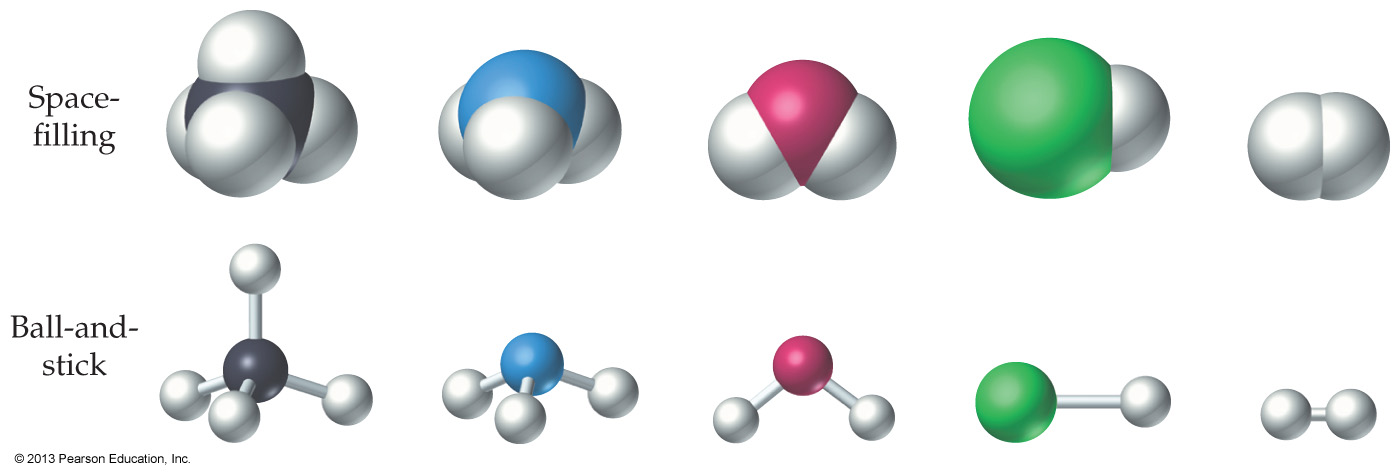 Lewis structure—A molecular representation that shows atomic bonds and lone-pair valence electrons 

Lone pair—A pair of valence electrons not available for bonding
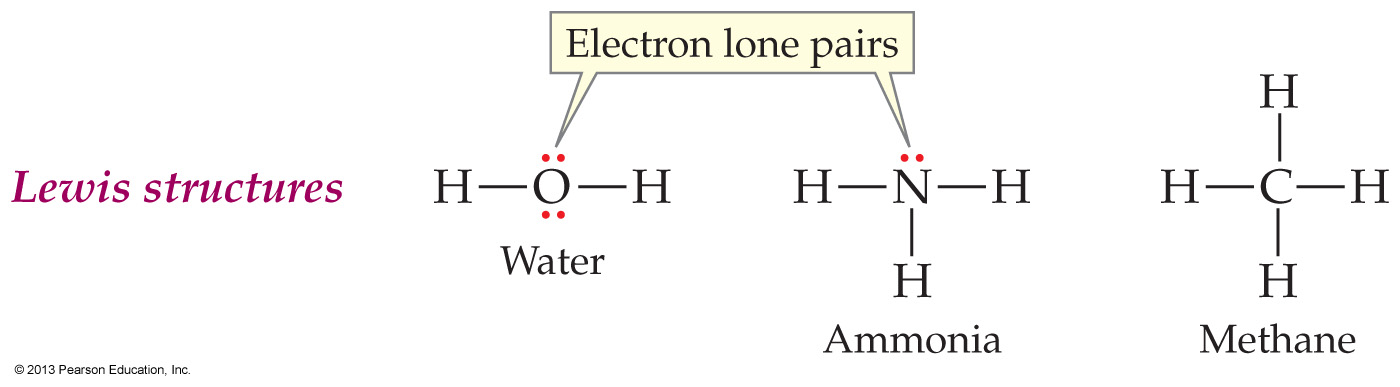 Lewis structures are normally drawn for molecules
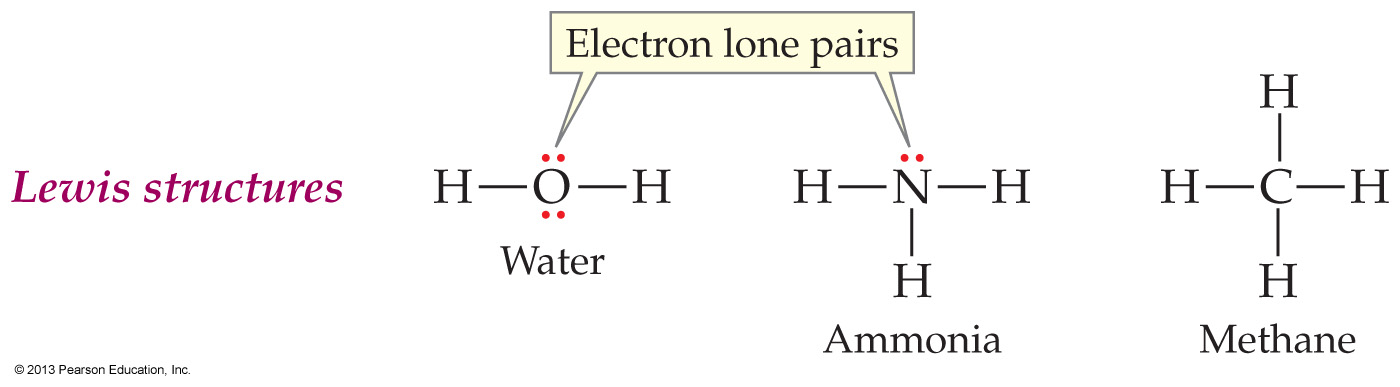 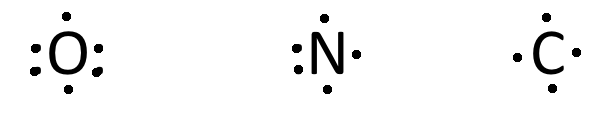 FIGURE 4.3  Numbers of covalent bonds typically formed by main group elements to achieve octet configurations
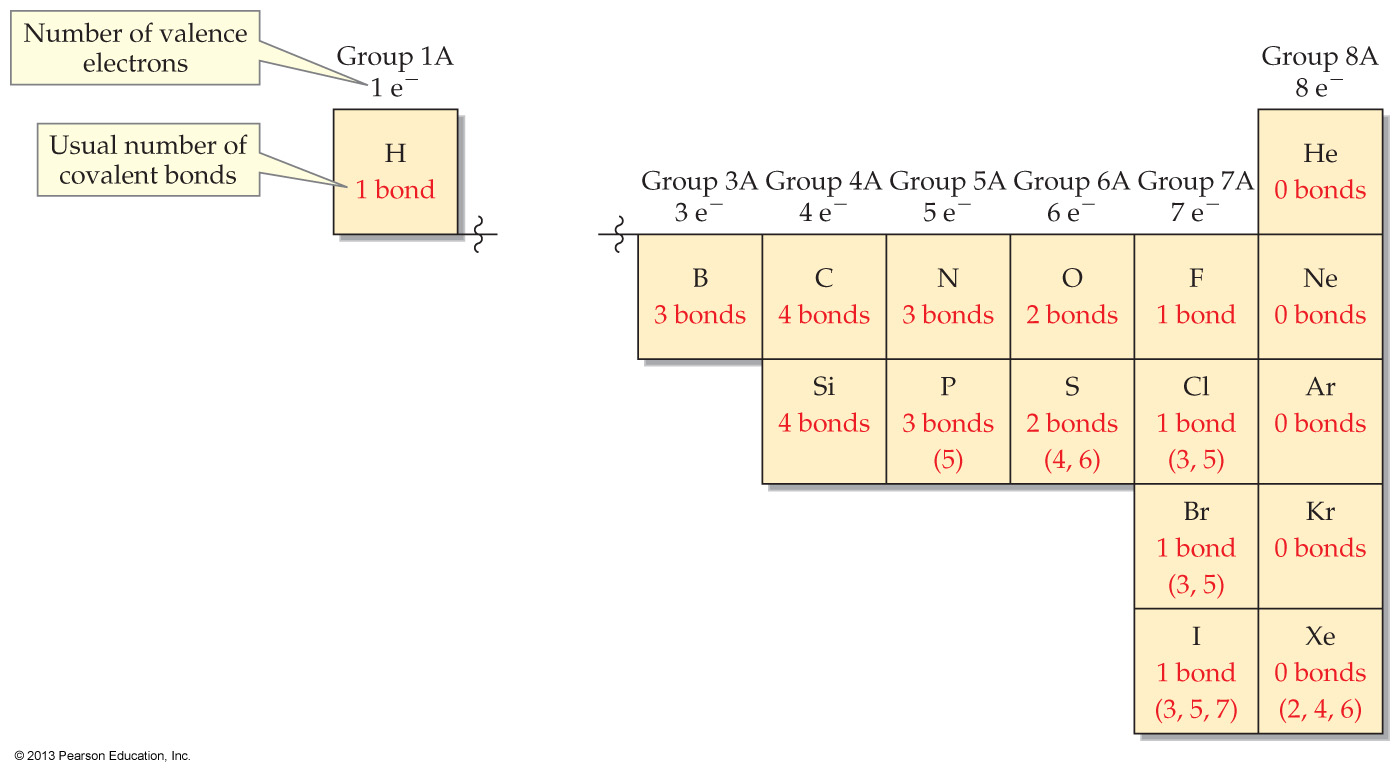 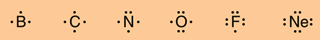 Exceptions to the octet rule
A summary of exceptions
Exceptions to the octet rule
Hydrogen follows the duet rule
Hydrogen forms stable molecules where it shares two electrons 
giving the electron configuration of Helium
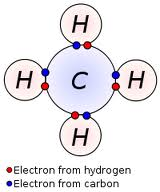 Copyright © Cengage Learning. All rights reserved
52
Exceptions to the octet rule
Beryllium is happy with only 4 valence electrons
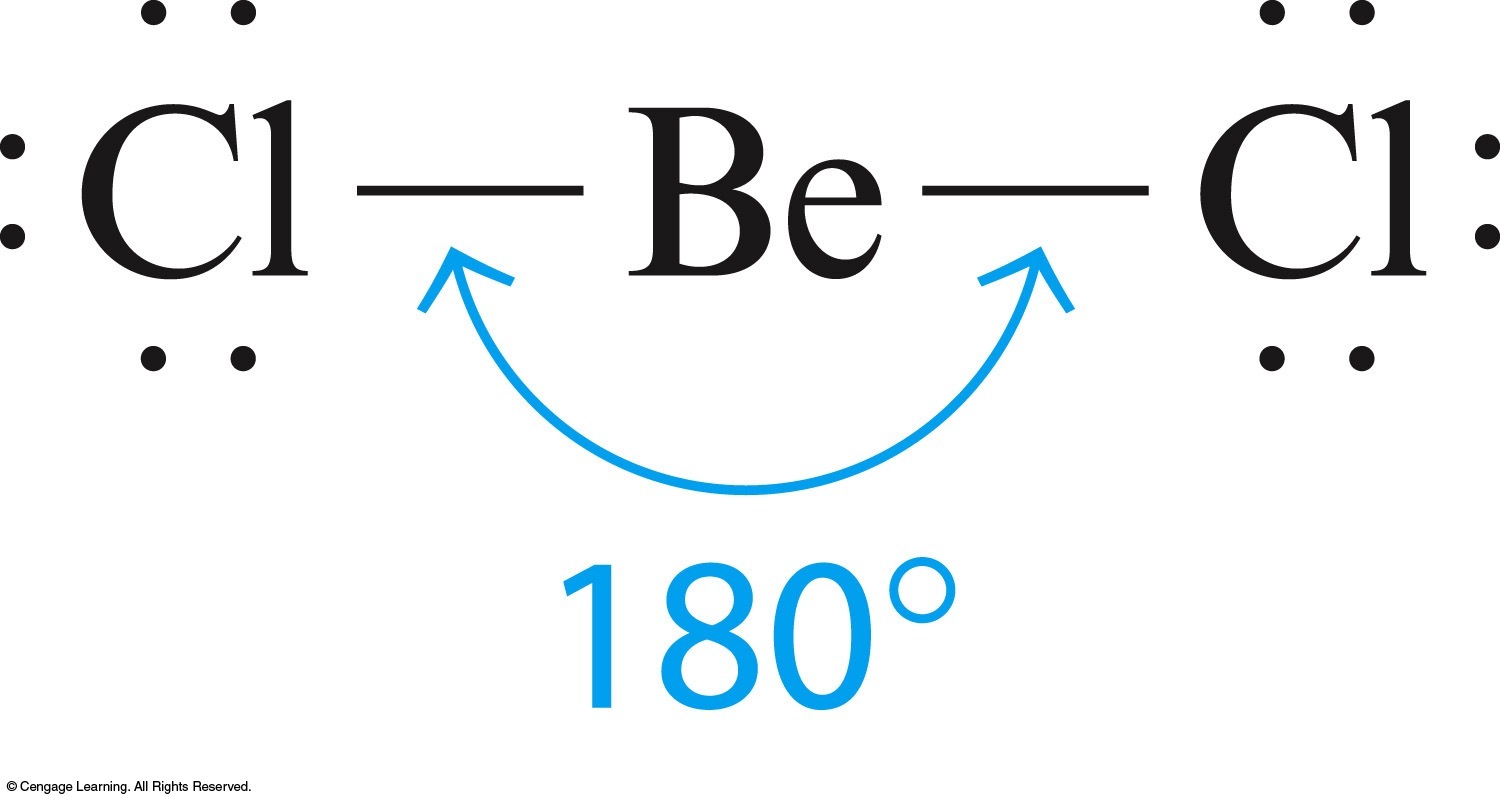 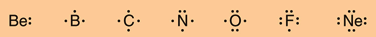 FYI
Beryllium lies on the ‘metalloid line,’ so we shouldn't be surprised that some of its compounds have ‘nonmetal properties’
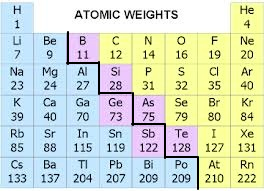 Exceptions to the octet rule
Boron is happy with only 6 valence electrons
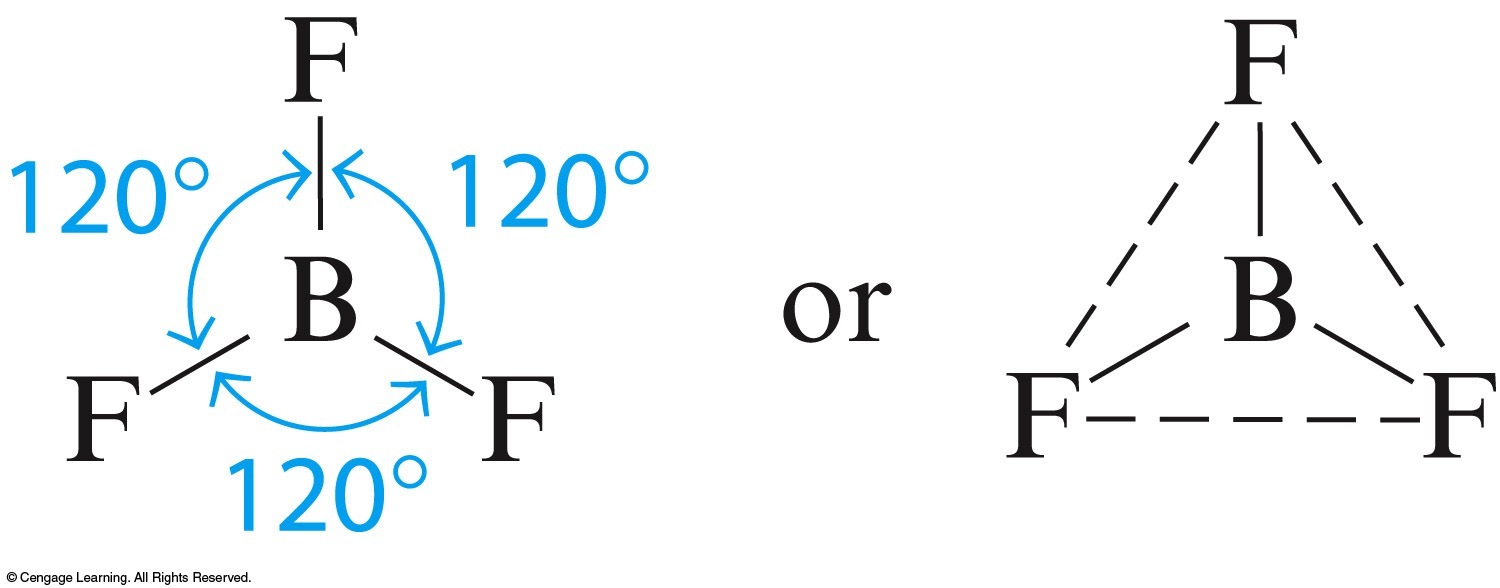 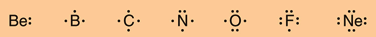 The rest want an octet
Carbon, nitrogen, oxygen, fluorine, Neon 
all want an octet
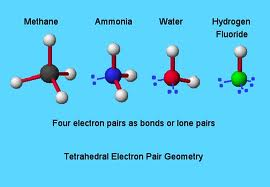 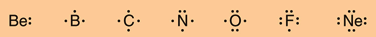 FYI: Exceeding the octet rule
In Gen Chem you will learn that period 3 and higher elements can exceed the octet rule due to the availability of d electrons
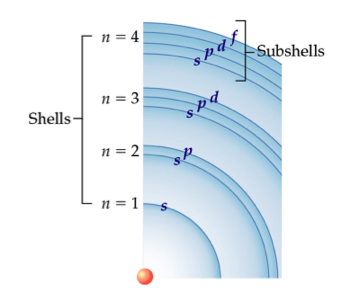 Which of the following molecules is NOT likely to exist?
BCl2
CH2Cl2
NH2Cl
H2Se
What is the most likely value of x in the molecule CHClx?
1
2
3
4
4.7 Drawing Lewis Structures
FYI: A General Method for Drawing Lewis Structures
 
Find the total number of valence electrons of all atoms in the molecule or ion. For an ion, add one electron for each negative charge or subtract one for each positive charge. 
Draw a line between each pair of connected atoms to represent the two electrons in a covalent bond. 
Using the remaining electrons, add lone pairs so that each atom connected to the central atom (except H) gets an octet.  
Place any remaining electrons in lone pairs on the central atom. 
If the central atom does not have an octet after all electrons have been assigned, take a lone pair from a neighboring atom and form a multiple bond to the central atom.
let’s do the Lewis structure for water, H2O
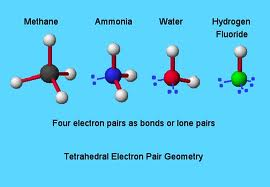 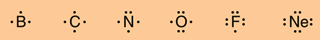 FYI: Always ask if your answer makes sense:
Lewis Structures for Molecules Containing C, N, O, X (Halogen), and H 

C forms four covalent bonds and often bonds to other carbon atoms 
N forms three covalent bonds and has one lone pair of electrons 
O forms two covalent bonds and has two lone pairs of electrons 
Halogens (X) form one covalent bond and have three lone pairs of electrons 
H forms one covalent bond
Let’s do the Lewis Structure for PF3
How many valence electrons are in PF3?
12
24
26
42
How many lone pairs of electrons are in the total Lewis structure of PF3?
0
8
9
10
How many lone pairs are on the central atom?
0
1
2
3
In the molecule formaldehyde, CH2O, a double bond is found between _______.
carbon and oxygen
carbon and hydrogen
oxygen and hydrogen
There are no double bonds in the molecule.
The case for resonance
Fact
Single bonds are longer than double bonds 
You will study the details of this in Gen Chem 

N—N 

N=N

NN
But the Lewis structure you will draw for NO3− implies that it has two long (single) bonds, and one short (double) bond 
In fact, studies show that all the bonds in NO3− are the same length  
a length somewhere between a single and double bond 
So its valence electrons must be delocalized
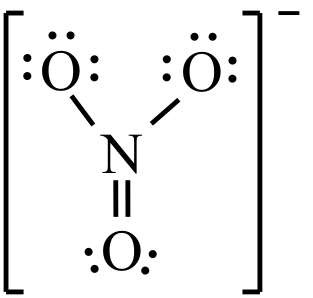 72
‘Resonance’ is always used…
… when more than one Lewis structure can be written
Brackets to denote charge
And finally, note that when the species is charged, as in all polyatomic ions, brackets must be used for clarity
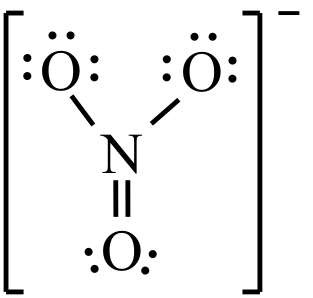 4.8 The Shapes of Molecules
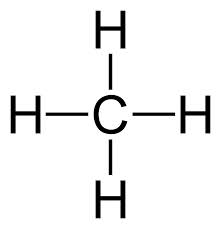 true
false
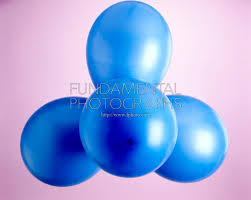 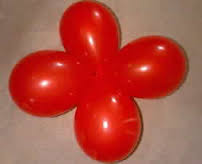 Valence-shell electron-pair repulsion (VSEPR)
Constantly-moving valence electrons in bonds and lone pairs make up negatively charged ‘clouds’ of electrons which repel one another like tightly held balloons surrounding a central atom
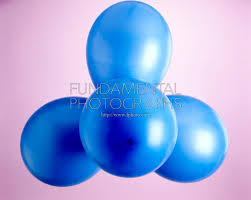 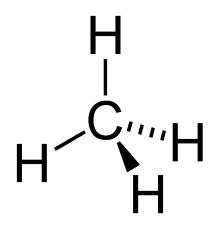 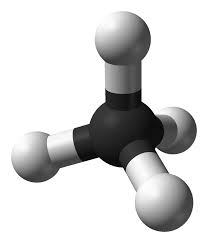 VSEPR is a method for predicting shape by counting the number of electron charge clouds surrounding a central atom 

BOTTOM LINE: These negatively charged electron clouds repel each other, causing molecules to assume predictable shapes
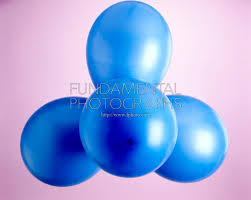 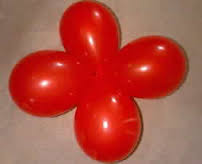 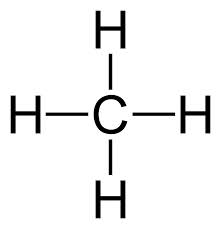 Not this
This
Four electron charge clouds always take the tetrahedral shape
Not crowded:
happy electron clouds
Crowded: 
not happy electron clouds
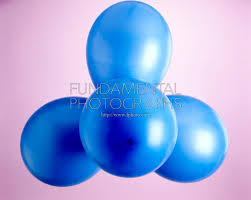 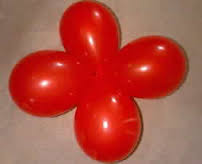 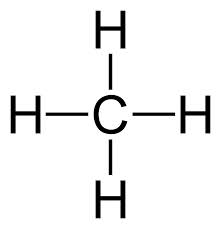 Tetrahedral
Square planar
Electron Charge Clouds
Each Electron Charge Cloud contains one of the following: 
a single lone pair 
a non-bonding electron charge cloud
a single bond 
a double bond 
a triple bond
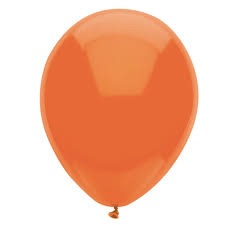 Note that one kind of electron charge cloud is not bonding
those that contain a lone pair 
Carbon (0),Nitrogen (1), Oxygen (2), Fluorine (3), Neon(4)
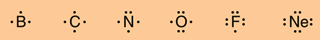 FYI: Electron charge clouds:Disambiguation
Other names for the Electron Charge Cloud:
Electron region 
Electron cloud 
Charge cloud
Negatively charged cloud
Valence electron cloud

Electron pair ( not recommended)
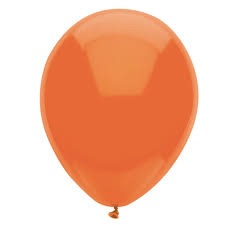 Using VSPER to predict Molecular Geometry
STEP 1: Identify the central atom, and draw a Lewis structure 

STEP 2: Count the total number of atoms bonded to this central atom – plus any lone pair clouds  
This is the total number of electron charge clouds
STEP 1: Identify the central atom, and draw a Lewis structure  
STEP 2: Count the total number of atoms bonded to this central atom – plus any lone pair clouds  
This is the total number of electron charge clouds

STEP 3: To predict molecular geometry, assume that all the electron charge clouds orient in space as far away from one another as possible, then…
Ignore any lone pair electron clouds 
Focus on those electron clouds bonded to atoms only
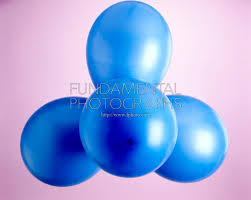 Using VSPER to predict Molecular Geometry
Determine first, the total electron charge cloud arrangement
ie, bonding plus non-bonding (lone pair) clouds 
Only then can we establish the molecular geometry
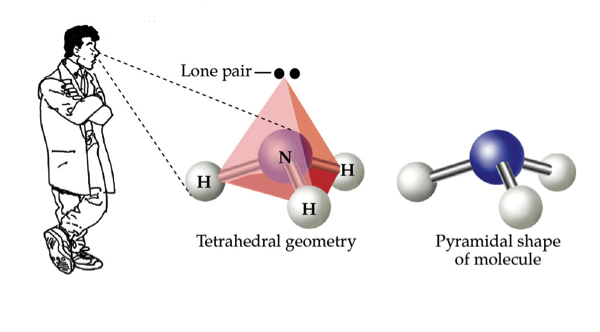 of all the electron clouds
86
Note the MOLECULAR GEOMETRY heading
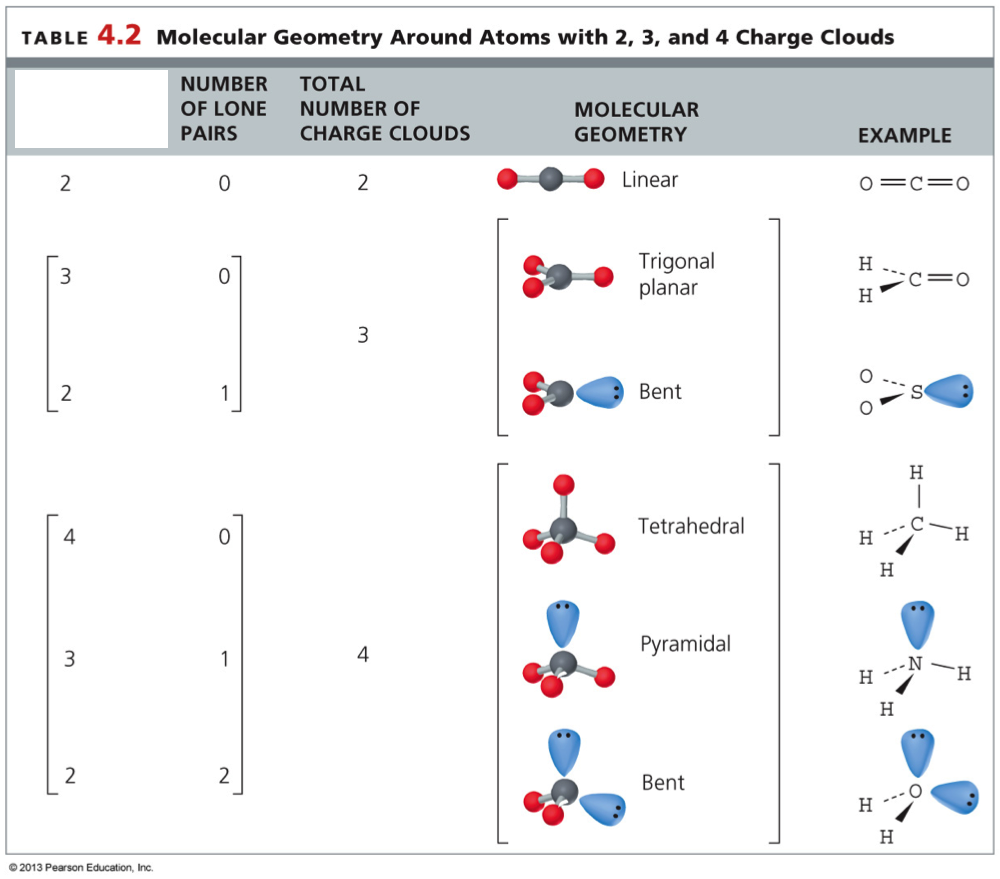 NUMBER OF ATOMS ON CENTRAL
NUMBER OF ATOMS 
ON CENTRAL = 
the number of bonding
clouds
NUMBER OF LONE 
PAIRS = the number of 
lone pair clouds
"Fundamentals of General, Organic, and Biological Chemistry” by McMurry, John E.; 
Hoeger, Carl A.; Peterson, Virginia E.; Ballantine, David S. 7th edition.
You must memorize the names of these common shapes 
and their bond angles
180o
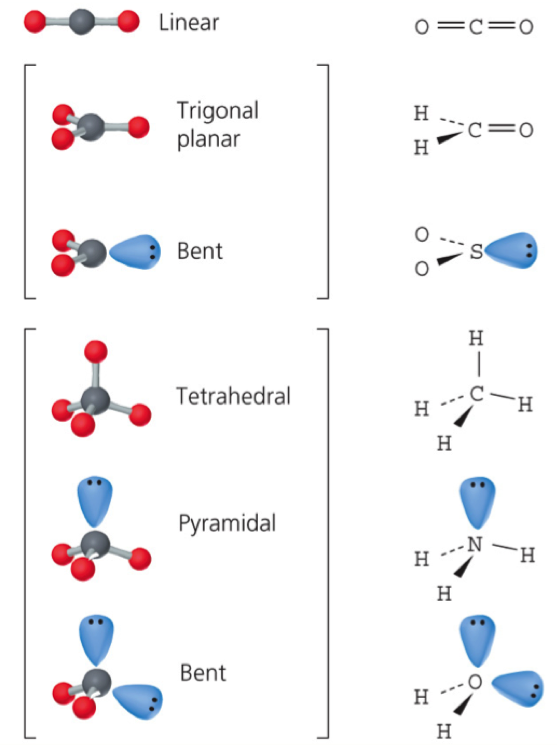 120o
120o
109.5o
109.5o
109.5o
"Fundamentals of General, Organic, and Biological Chemistry” by McMurry, John E.; 
Hoeger, Carl A.; Peterson, Virginia E.; Ballantine, David S. 7th edition.
Note the column ‘Bond angle’
fyi: Two electron charge clouds
BeCl2
180°
Linear
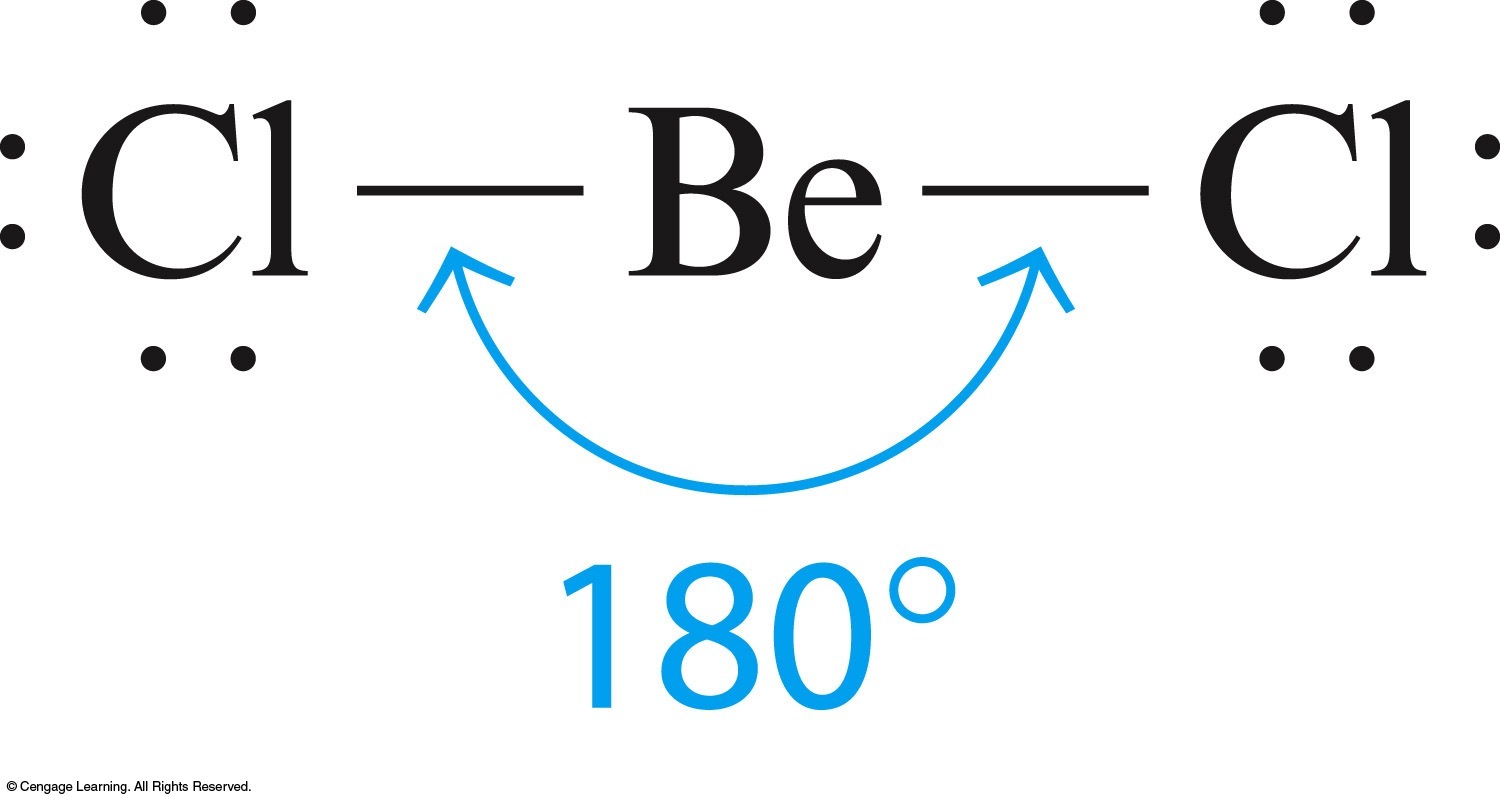 Copyright © Cengage Learning. All rights reserved
90
fyi: Two electron charge clouds
Two electron charge clouds are farthest apart when they point in opposite directions. Linear molecules result with bond angles of 180°
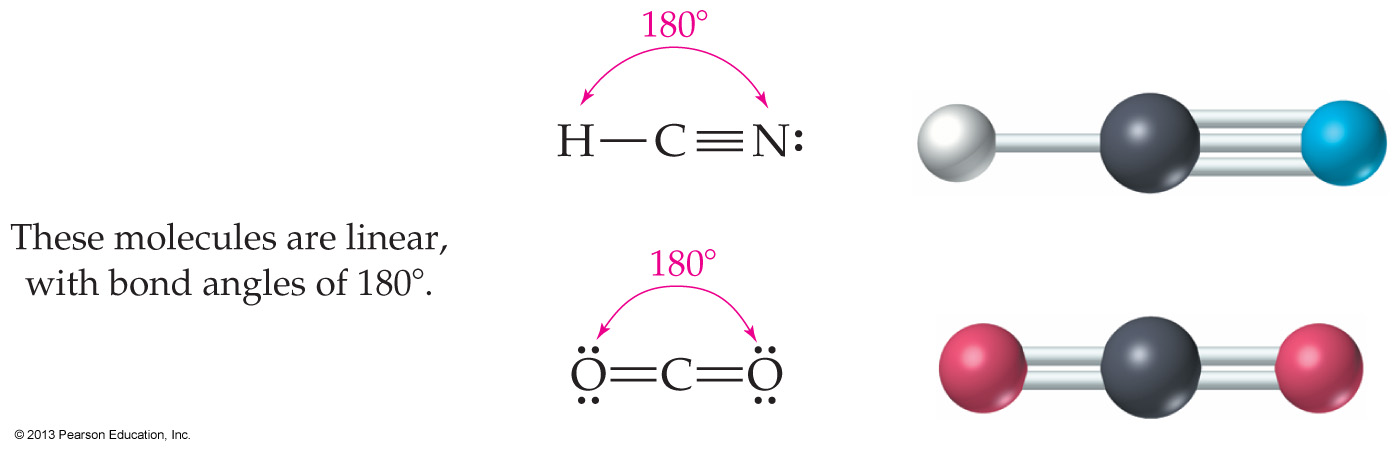 each has two electron 
clouds but four bonds
fyi: Three electron charge clouds
BF3
120°
Trigonal planar
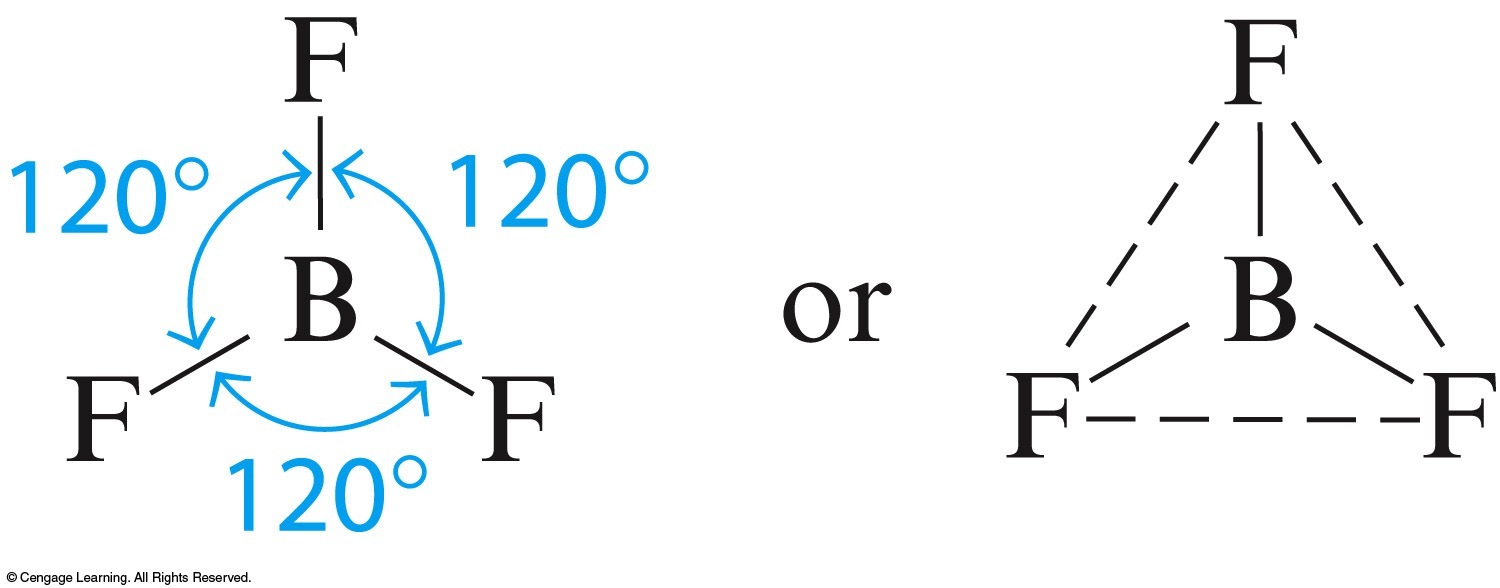 Copyright © Cengage Learning. All rights reserved
92
fyi: Three electron clouds
Three electron charge clouds are farthest apart if they lie in a plane and point to the corners of an equilateral triangle 

Trigonal planar molecules result with bond angles of 120° 

If one of the charge clouds is a lone pair, the molecule will be called ‘bent’
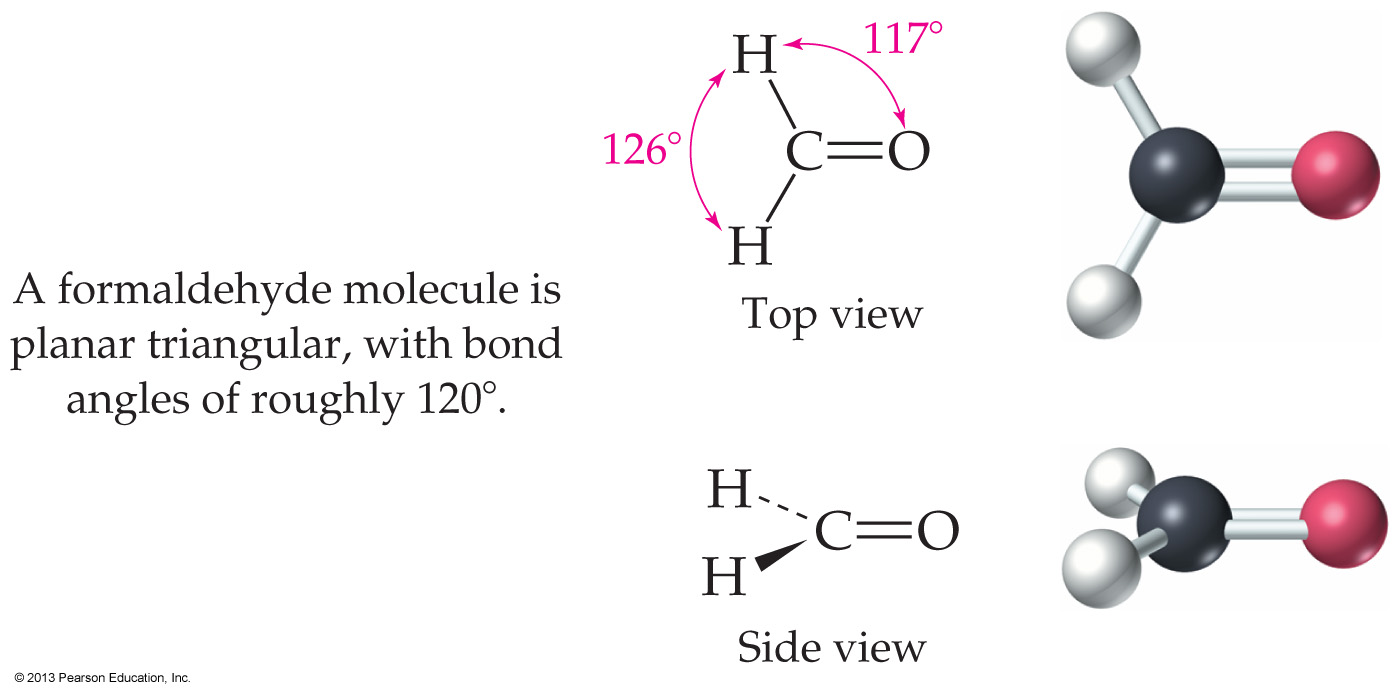 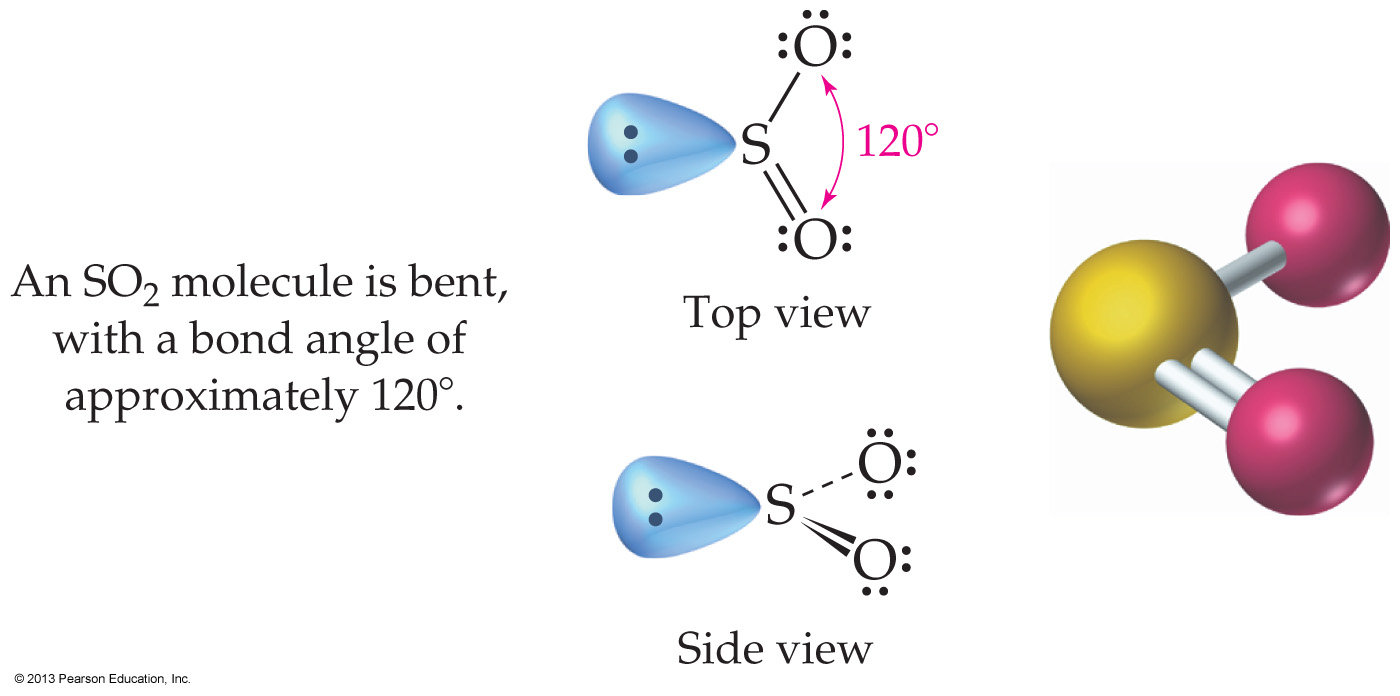 fyi: Four electron charge clouds
CH4
109.5°
Tetrahedral
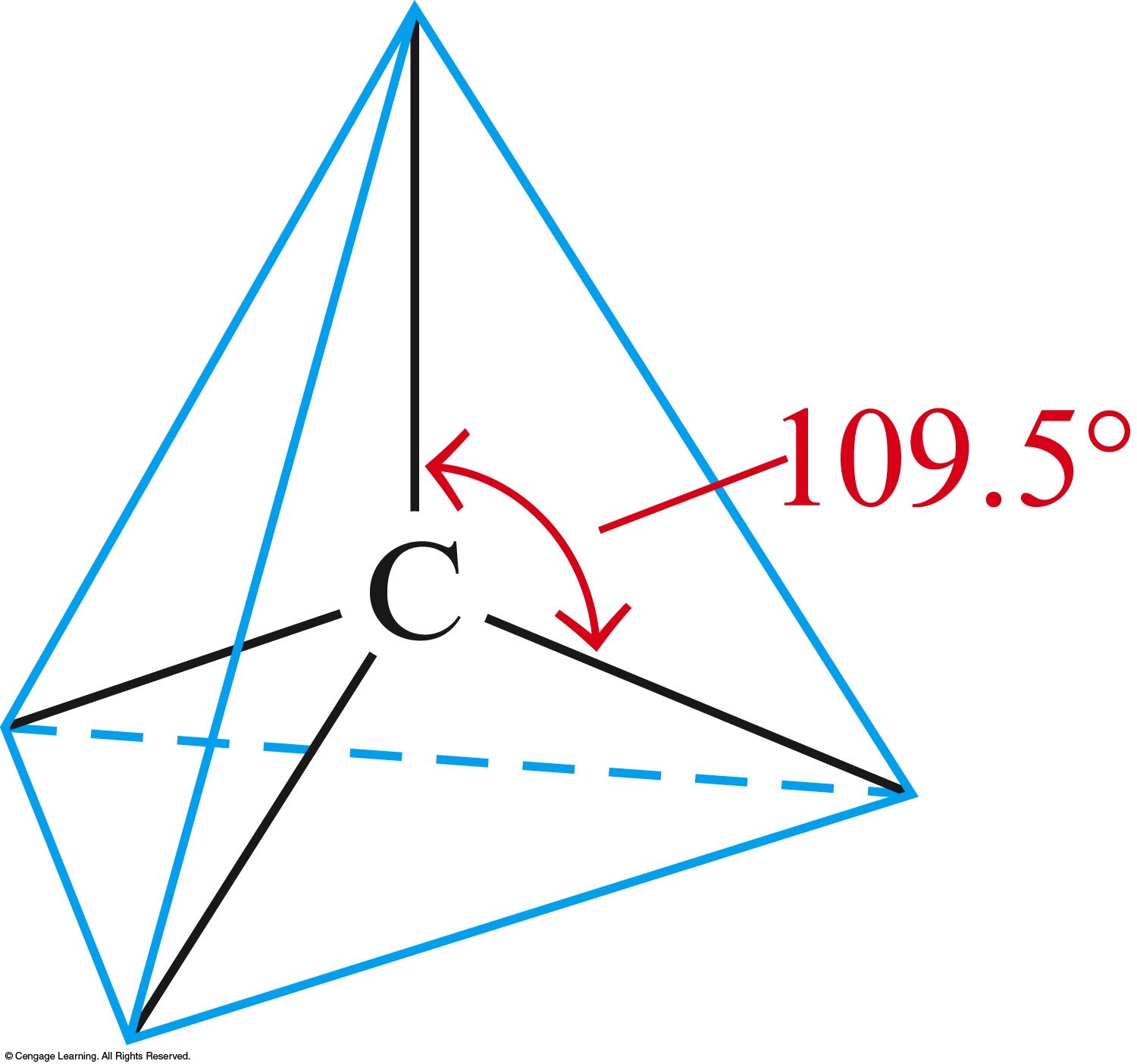 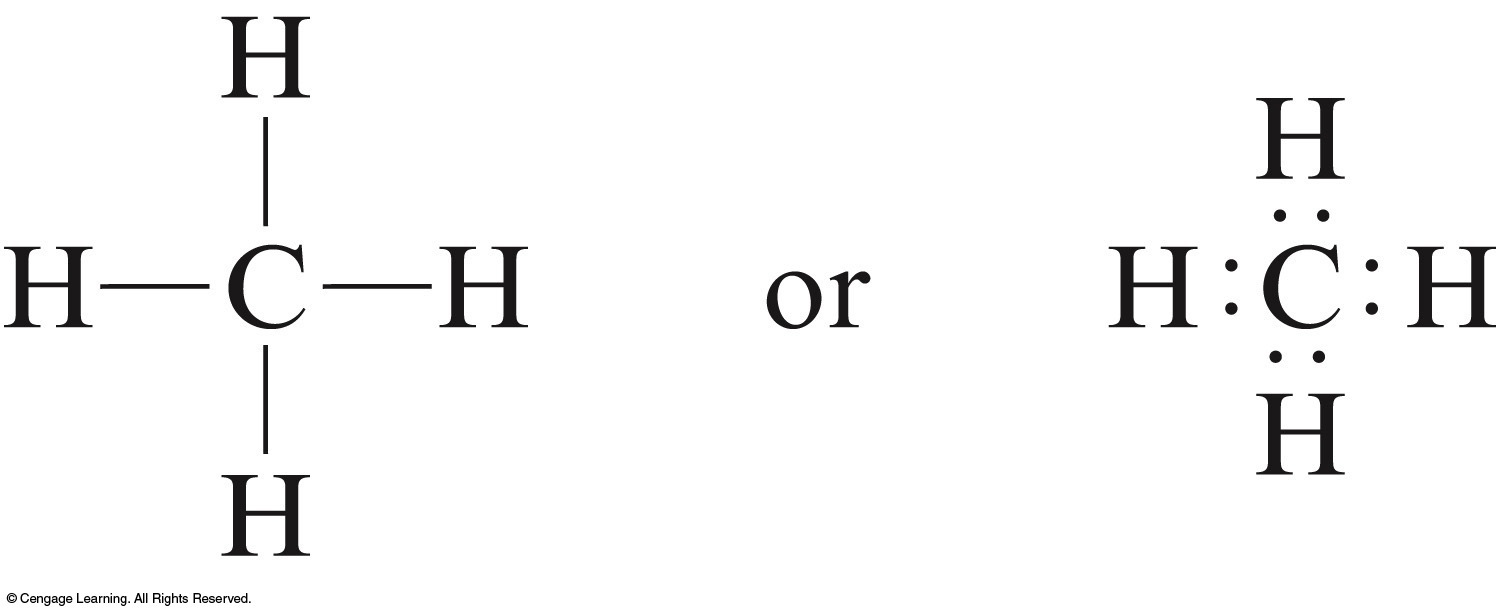 Copyright © Cengage Learning. All rights reserved
94
fyi: Four electron clouds
Four electron charge clouds extend to the corners of a regular tetrahedron, with bond angles of 109.5° 
Shapes can be tetrahedral, pyramidal, or bent, depending on the number of lone pairs
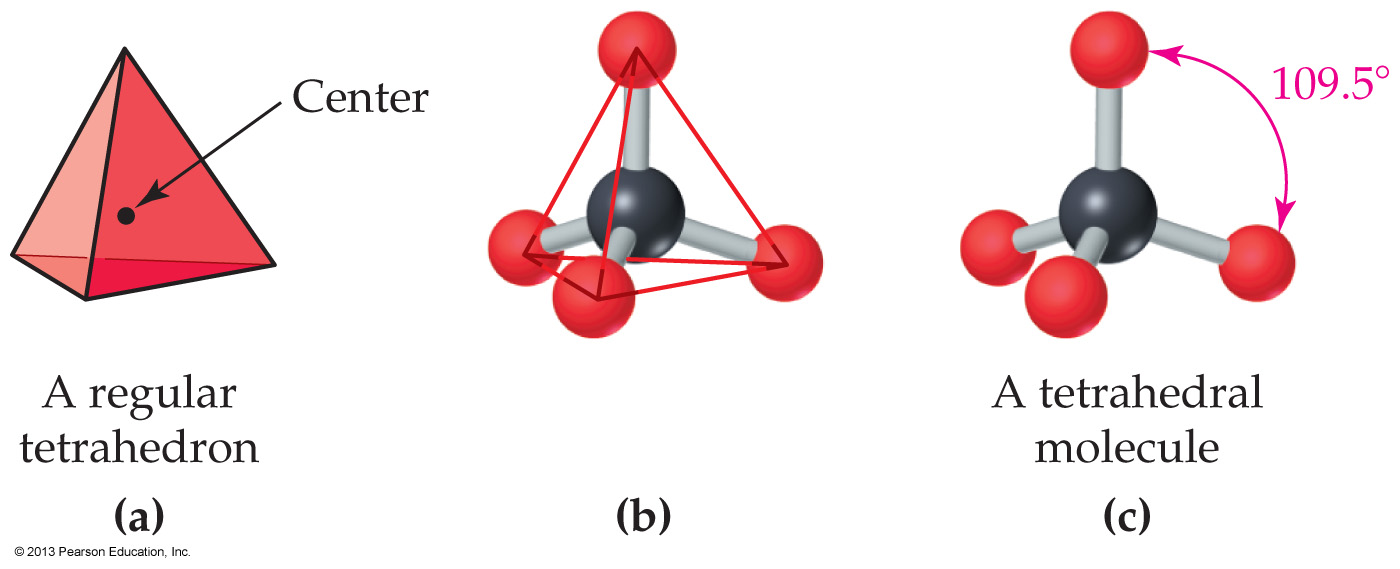 Summary: The VSEPR Creed
Molecular Geometry around a central atom is determined by minimizing repulsions between its valence-shell electron-pair filled clouds
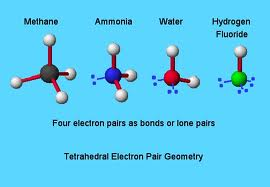 Both bonding and 
nonbonding clouds 
determine the shape
Note the MOLECULAR GEOMETRY heading
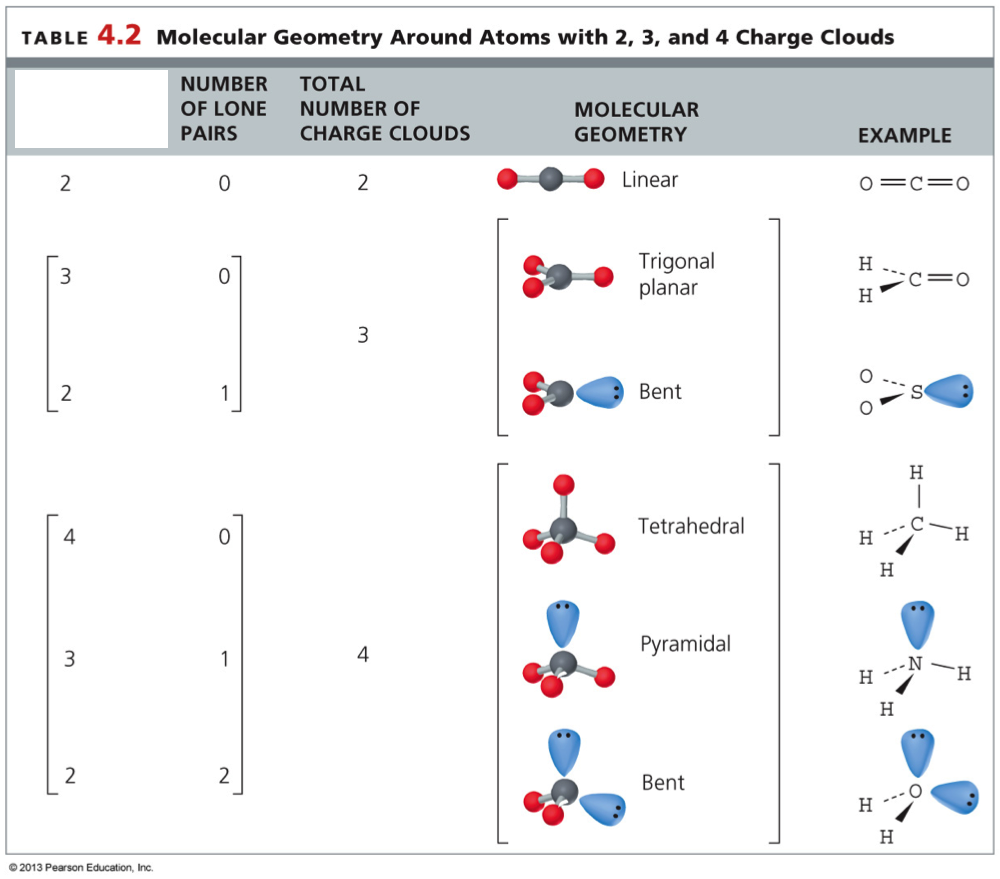 NUMBER OF ATOMS ON CENTRAL
NUMBER OF ATOMS 
ON CENTRAL = 
the number of bonding
clouds
NUMBER OF LONE 
PAIRS = the number of 
lone pair clouds
What is the molecular geometry around the carbon atom in carbon disulfide, CS2?
Linear	 
Planar triangular
Bent
Pyramidal
Note the MOLECULAR GEOMETRY heading
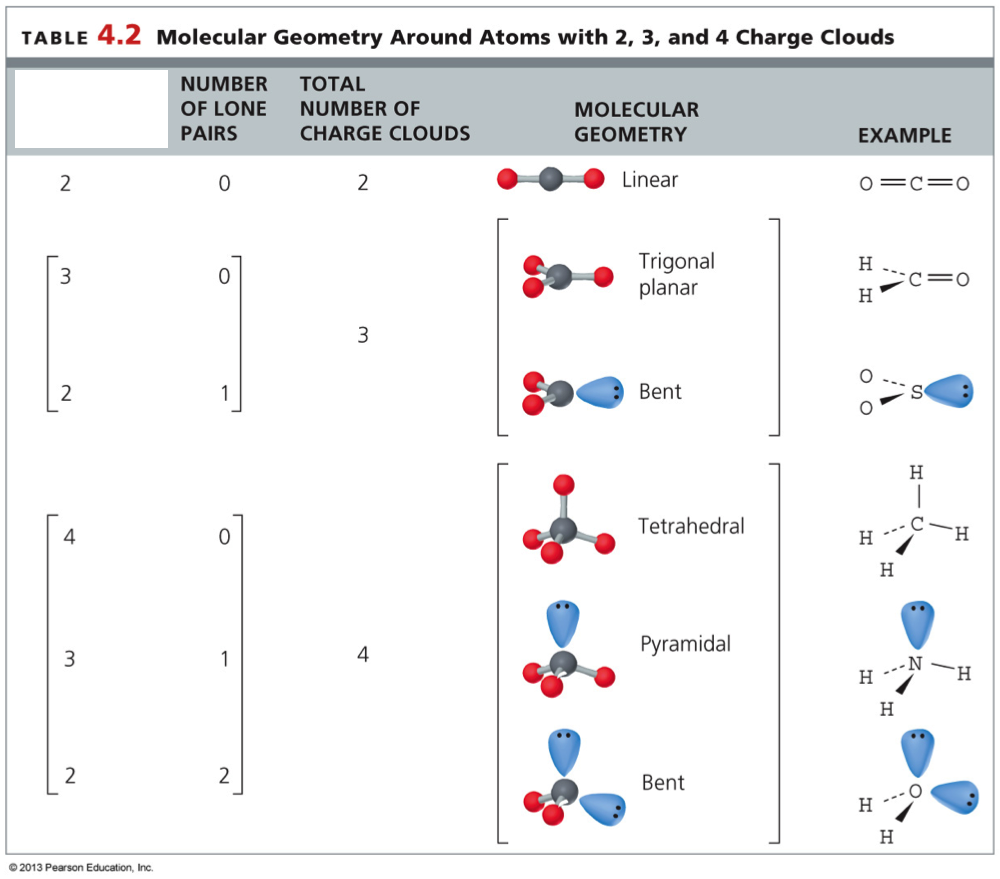 NUMBER OF ATOMS ON CENTRAL
NUMBER OF ATOMS 
ON CENTRAL = 
the number of bonding
clouds
NUMBER OF LONE 
PAIRS = the number of 
lone pair clouds
What is the molecular geometry around the central atom in NH3 and BCl3, respectively?
Tetrahedral, pyramidal 
Trigonal planar, pyramidal
Pyramidal, Trigonal planar
Both are Trigonal planar
How many charge clouds are around the sulfur atom in H2S and what is the shape of the H2S molecule?
Two charge clouds, bent
Two charge clouds, linear
Four charge clouds, bent
Four charge clouds, linear
Note the MOLECULAR GEOMETRY heading
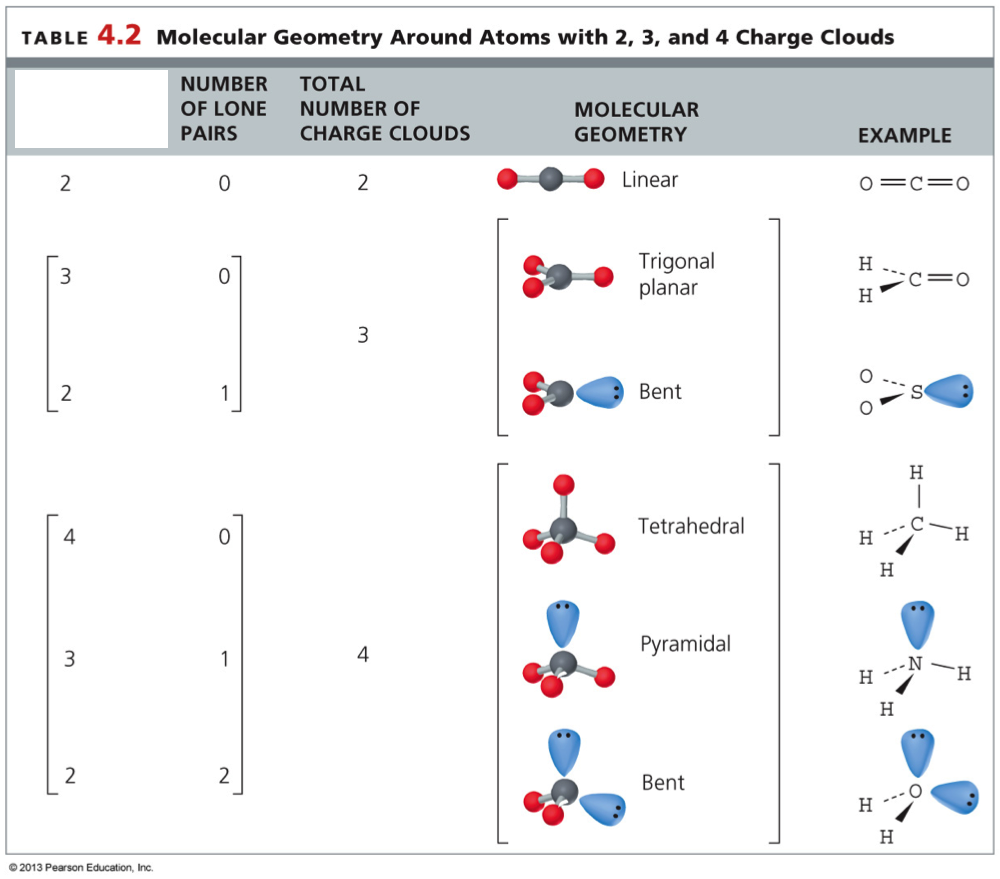 NUMBER OF ATOMS ON CENTRAL
NUMBER OF ATOMS 
ON CENTRAL = 
the number of bonding
clouds
NUMBER OF LONE 
PAIRS = the number of 
lone pair clouds
4.9 Polar Covalent Bonds and Electronegativity
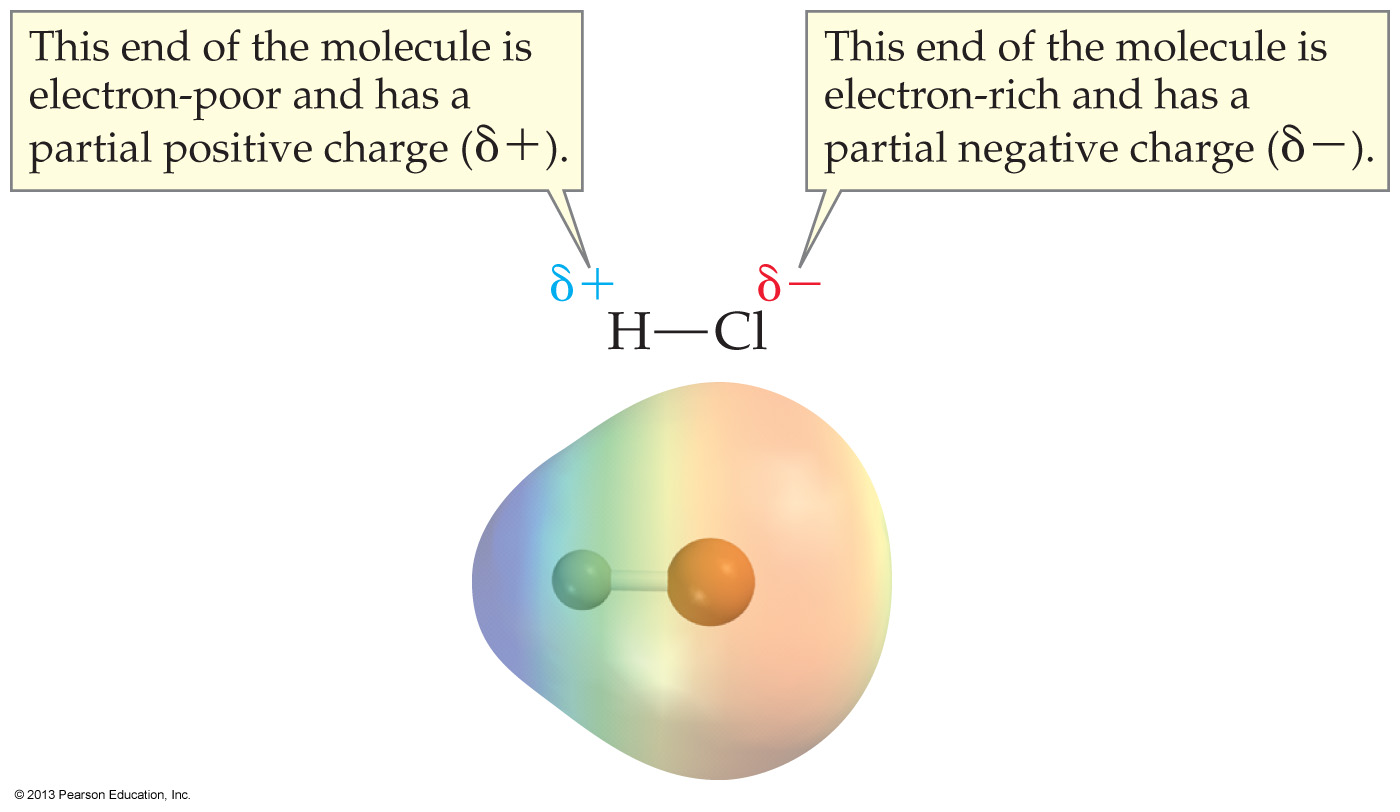 Note the heading ‘Bond polar’
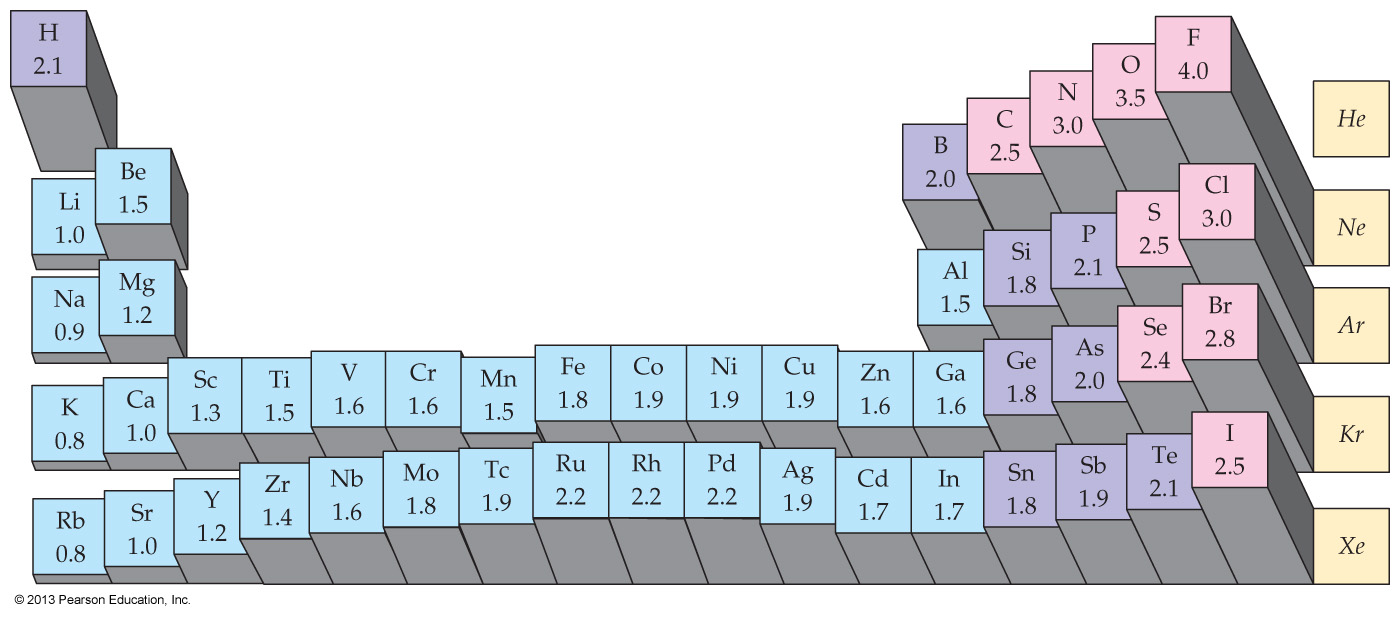 The ability of an atom to attract electrons is called electronegativity 

Within a period: Electronegativity increases going from left to right
as always, hydrogen is an exception

Within a group: Electronegativity increases going up the periodic table
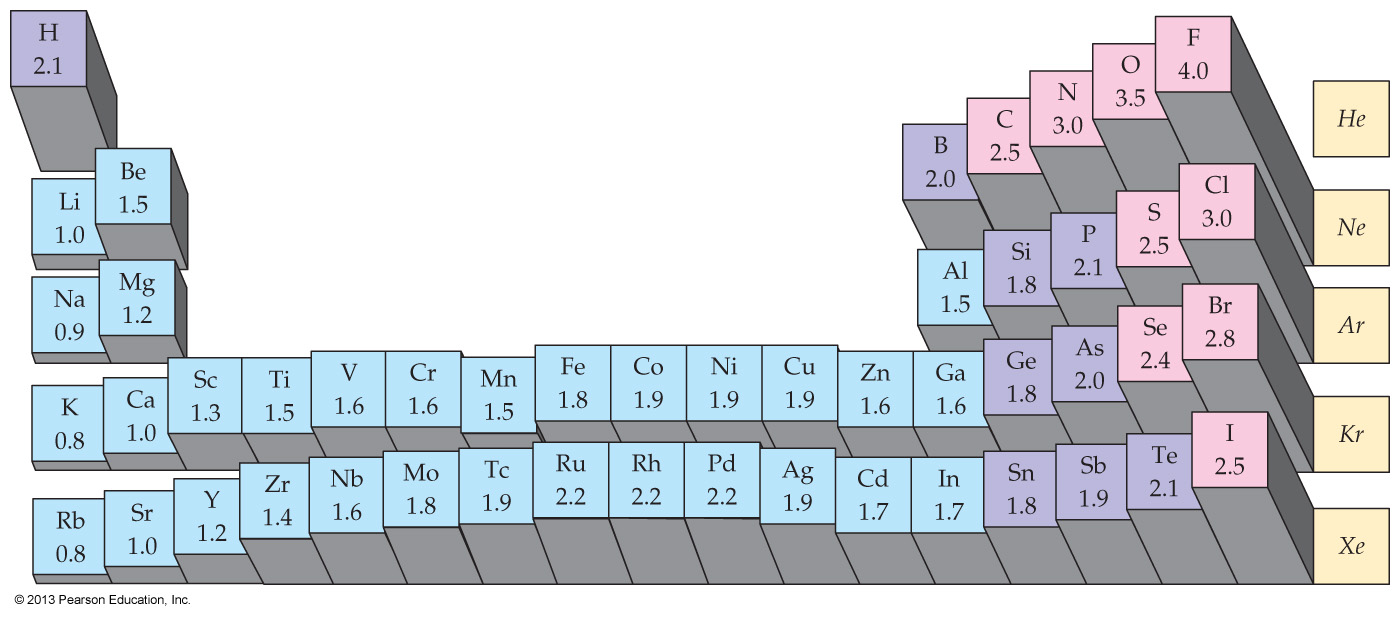 Fluorine, the most electronegative element, is arbitrarily assigned a value of 4 
all other atoms are assigned lower values 

Metallic elements have low electronegativities
Halogens and reactive nonmetal elements have higher electronegativities
Remember this?
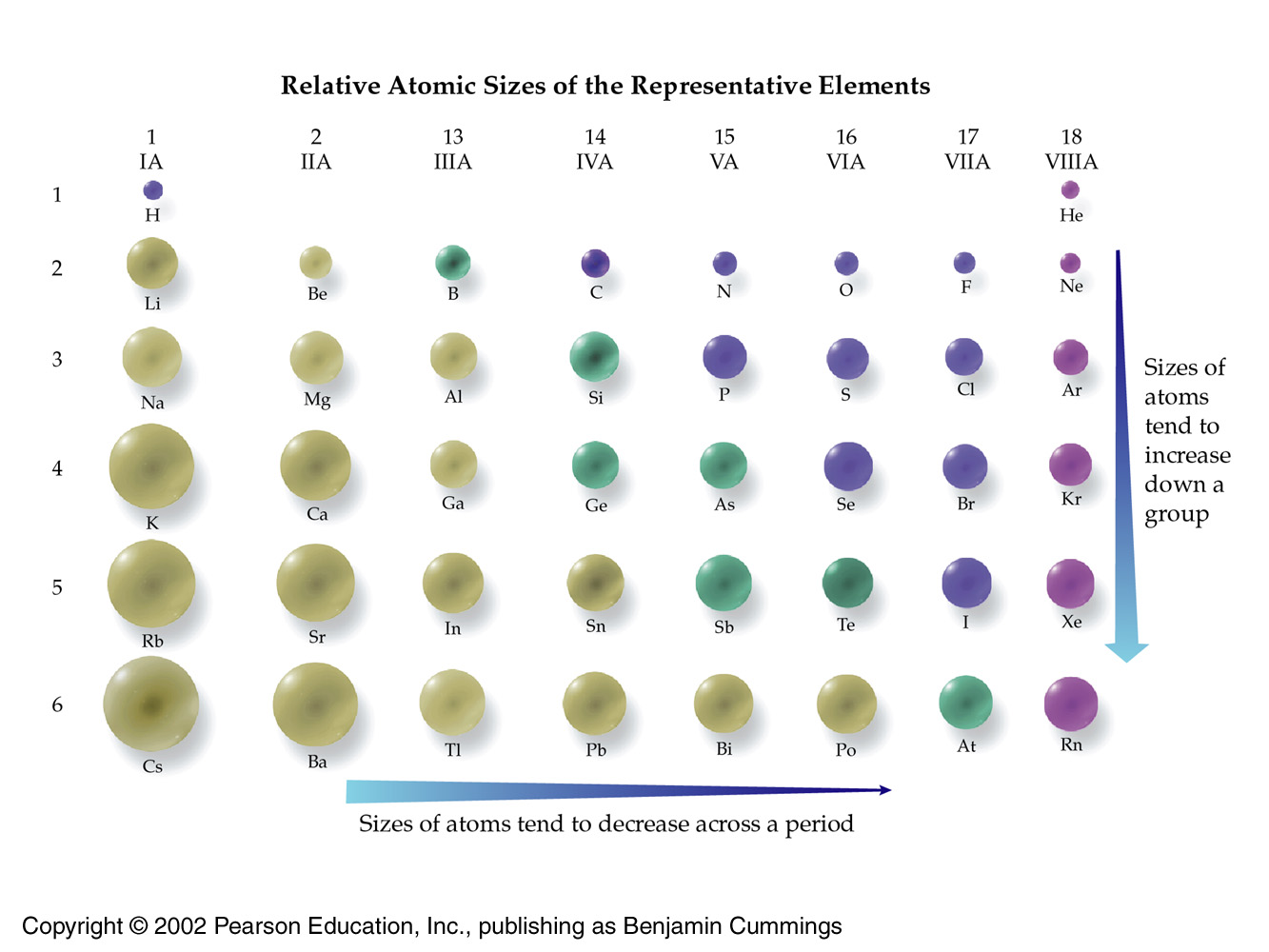 107
Disambiguation
We will clearly distinguish these two concepts
the concept of the compound type (2 types) 
molecules & salts 
the concept of the bond type (3 types) 
covalent, polar covalent, and ionic bonds
FYI
Unfortunately, chemists get sloppy  
Molecules: They sometimes refer to molecules as covalent compounds 
Salts: For Intro Chem, I will adopt the convention of referring these compounds as salts, and only their bonds as ionic
Salts & Ionic Bonding
I will refer to these compounds as salts
I will refer to their bonds as ionic
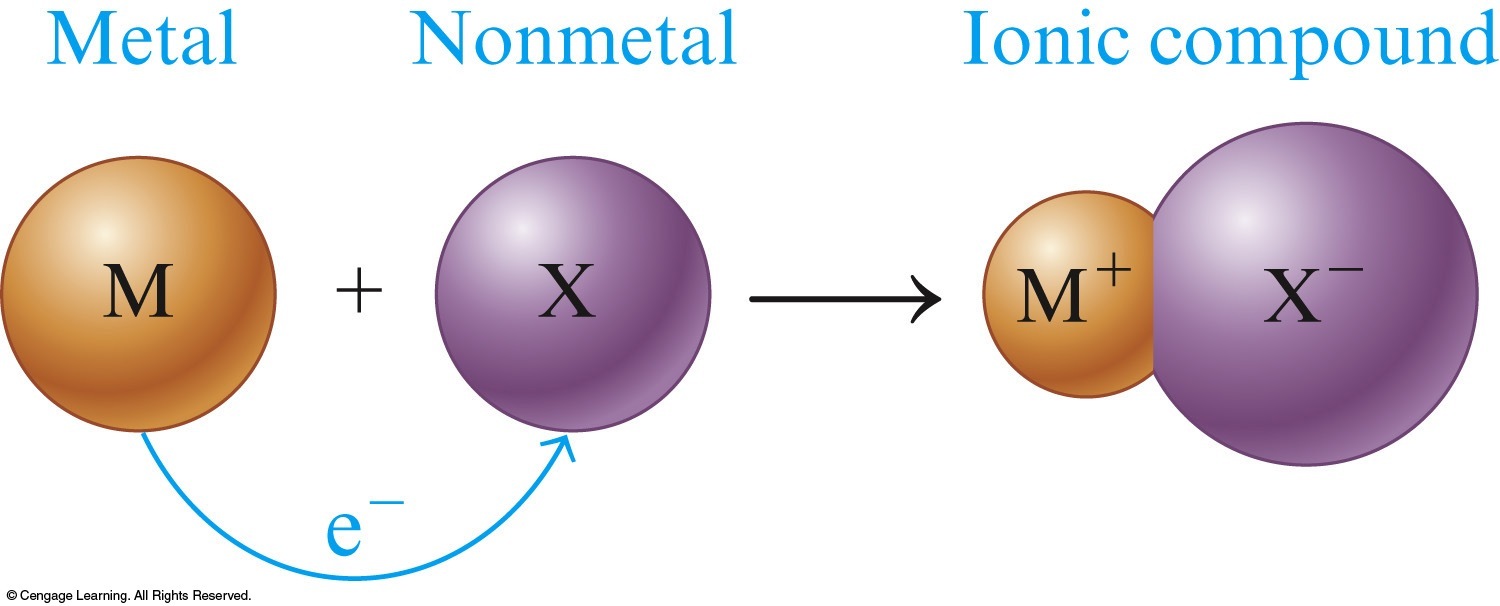 Technically: These
compounds are salts
only when they are 
stable to water
Copyright © Cengage Learning. All rights reserved
110
The polarity of an individual bond depends only on the difference between the electronegativity values of the atoms forming the bond
Molecule
Molecule
Salt
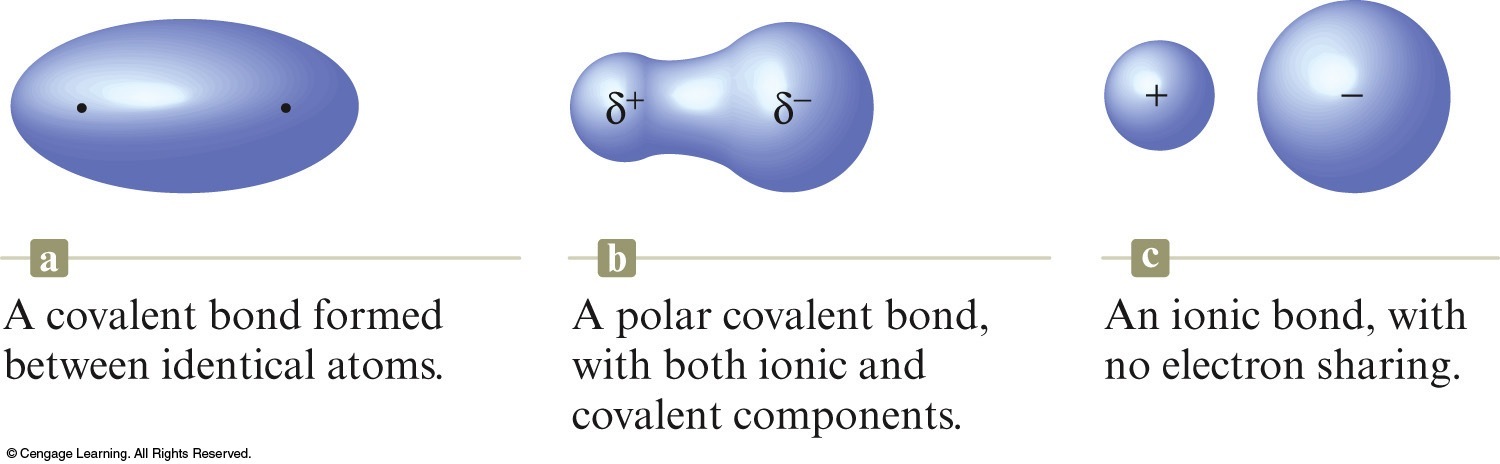 Copyright © Cengage Learning. All rights reserved
111
FYI: Take note
In order to explain electronegativity differences, we say that a polar covalent bond has both ionic and covalent “components” (ie, characteristics )

But be aware that the bond as such is polar covalent 
Electrons are shared, but unevenly  

Unfortunately, this is another area of sloppy language that makes learning chemistry more difficult than it should be
So bonds are classified as having covalent, polar covalent, or ionic character
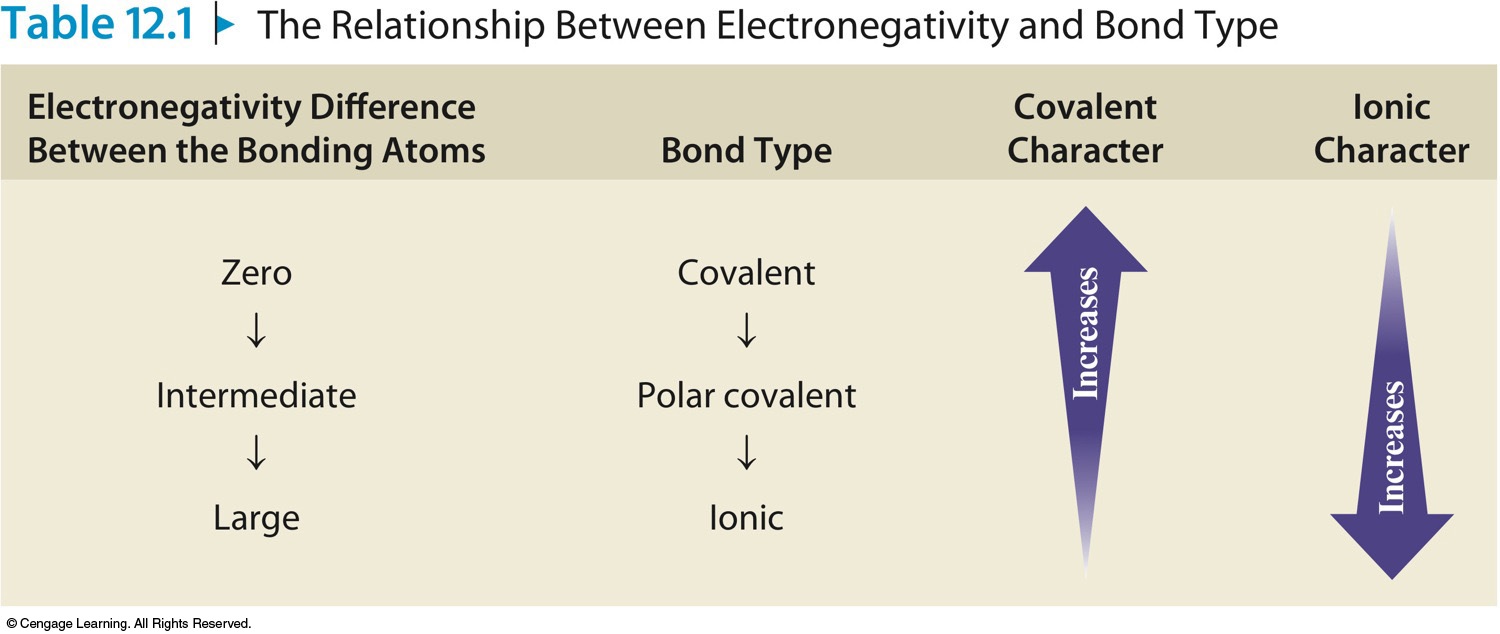 Copyright © Cengage Learning. All rights reserved
113
Electronegativity Values
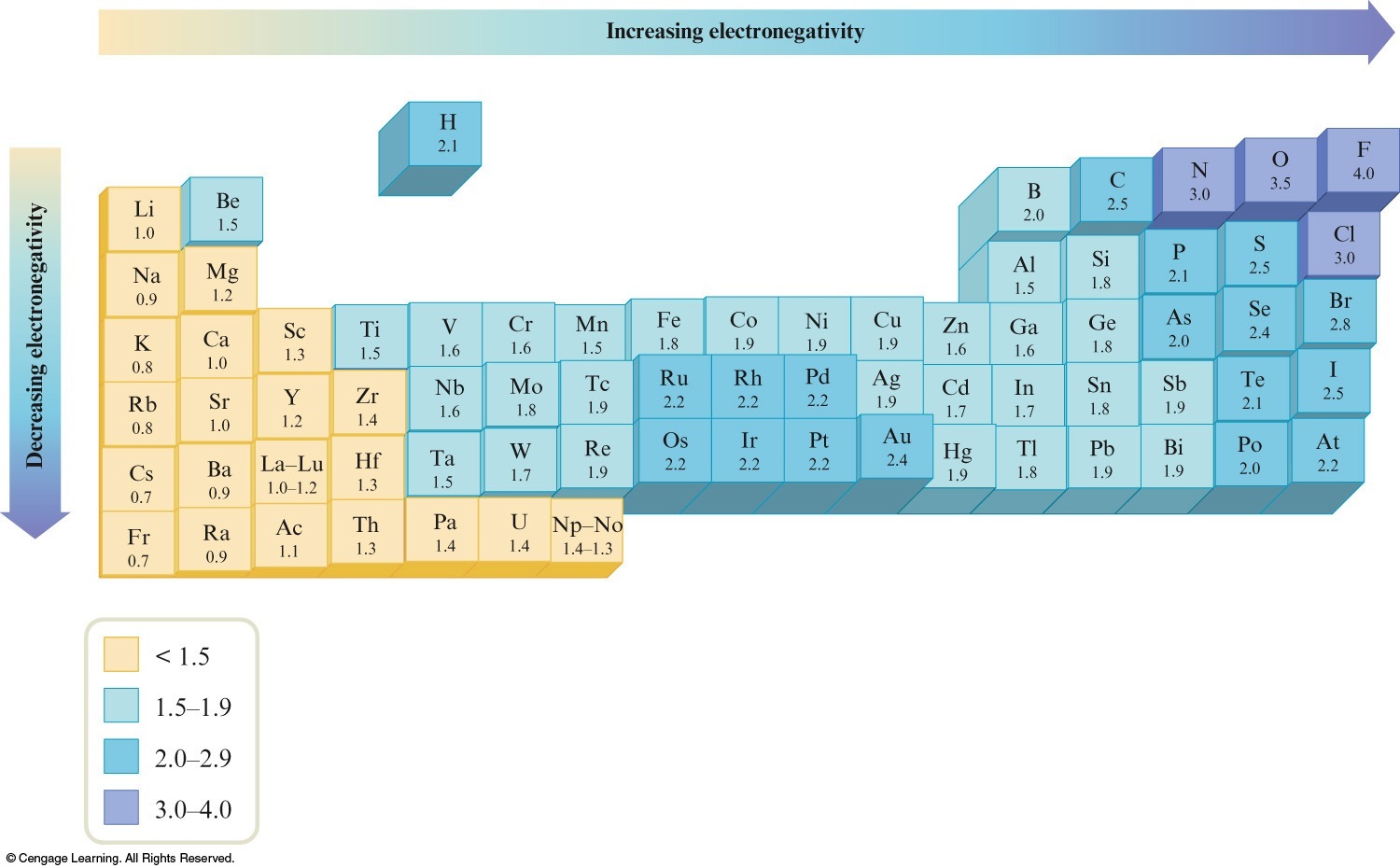 Copyright © Cengage Learning. All rights reserved
114
Quantifying bond polarity
For a bond in a molecule where the difference in electronegativites is less than 0.5, this bond is considered non-polar covalent 

Consider: H2
H = 2.1 
H = 2.1 

ΔEN = 2.1 – 2.1 = 0.0
So the H-H bond is pure non-polar covalent
Quantifying bond polarity
For a bond in a molecule where the difference in electronegativites is less than 0.5, this bond is considered non-polar covalent 

Consider: CH4
C = 2.5 
H = 2.1 

ΔEN = 2.5 – 2.1 = 0.4
So each C-H bond is also non-polar covalent
Quantifying bond polarity
For a bond in a molecule where the difference in electronegativites is 0.5 or more, this bond is considered polar covalent

Consider CO2  
O = 3.5
C = 2.5

ΔEN = 3.5 – 2.5 = 1.0 
Each CO bond in CO2 is polar covalent
(But the overall molecule is nonpolar as we will see)
117
Note the heading ‘Bond polar’
Quantifying bond polarity
For a bond in a molecule where the difference in electronegativites is 0.5 or more, this bond is considered polar covalent

Consider HF 
H = 2.1
F = 4.0

ΔEN = 4.0 – 2.1 = 1.9 
HF is the most polar covalent molecule in Intro
We say the HF bond has a lot of ‘ionic character’
119
FYI: Quantifying bond polarities
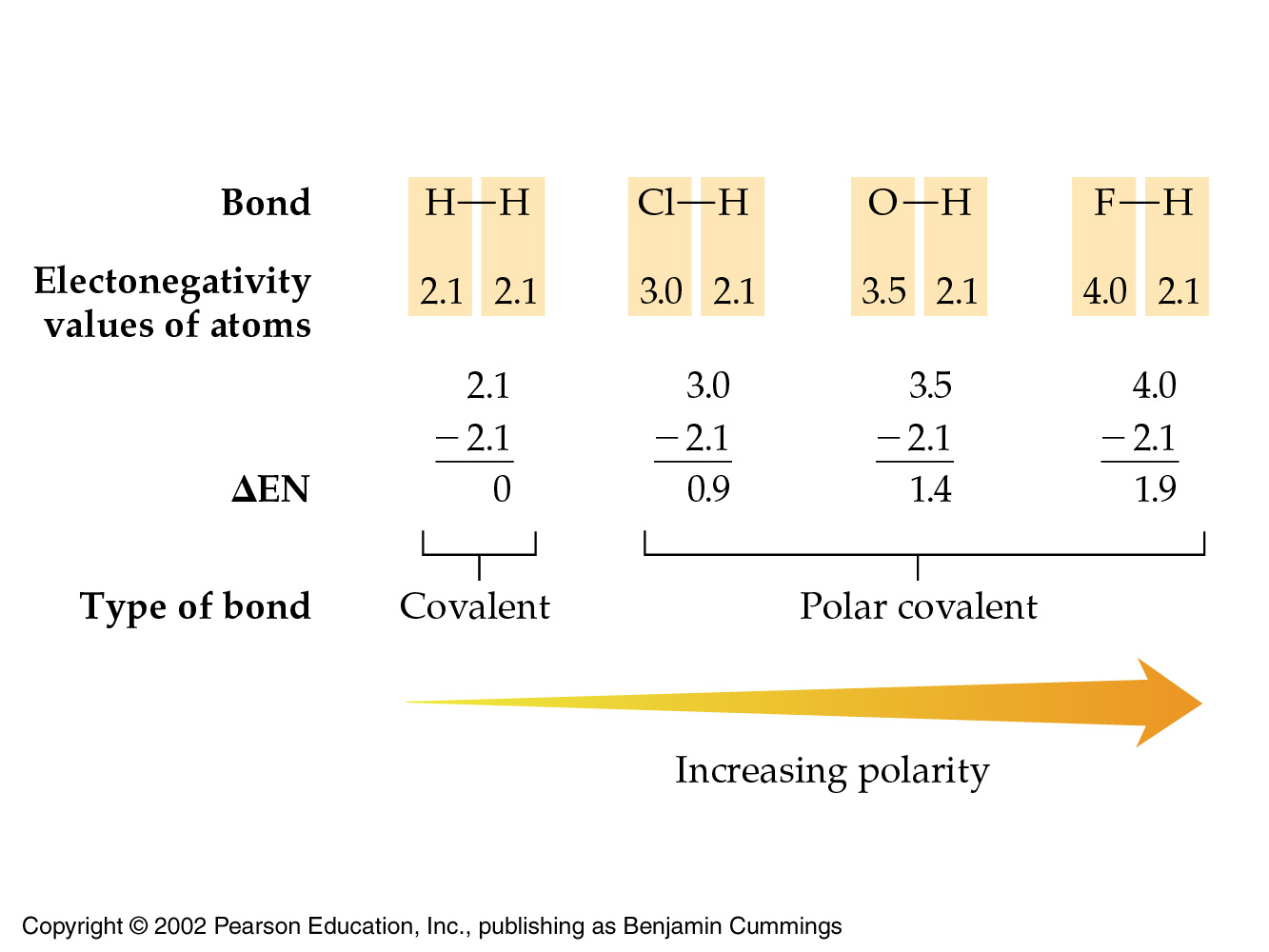 120
FYI: What about the ΔEN for salts?
Consider AuI 
I = 2.5 
Au = 2.4
ΔEN = 2.5 – 2.4 = 0.1 

This is even less polar than the C-H bond (0.4)
Yet AuI is definitely a salt in Intro Chemistry 
Chemists say the bond in AuI has high covalent character 
Some chemists get sloppy and say it has high molecular character
Section conclusion
Bond types are determined by the difference in electronegativity values: ΔEN 
covalent, polar-covalent, or ionic 
Compound types are determined by whether or not a metal is involved in the structure 
Salts: Contains metal  
Molecules: Contains no metal

HF has a calculated ΔEN of 1.9 but is a molecule
AuI has a calculated ΔEN of 0.1 but is a salt
FYI: Section summary
Electronegativity differences (ΔEN) of less than 0.5 result in nonpolar covalent bonds 
Differences up to 1.9 indicate increasingly polar covalent character to the bond 
Differences of 2 or more indicate substantial ionic character to the bond
There is no sharp dividing line between covalent and ionic bonds
Most bonds fall between these categories
Concept Check
Which of the following bonds would be the least polar, yet the compound itself still be classified a polar molecule? 
Mg–O   C–O   O–O   Si–O   N–O
Mg 	= 1.2
O  	= 3.5
C	= 2.5
Si 	= 1.8
N 	= 3.0
Concept Check
Which of the following bonds would be the most polar, yet the compound itself still be classified a molecule (with covalent or polar-covalent bonds)?
Mg–O   C–O   O–O   Si–O   N–O
Mg 	= 1.2
O  	= 3.5
C	= 2.5
Si 	= 1.8
N 	= 3.0
Of the bonds C–C, C–N, C–O, and C–F, which is the most polar bond?
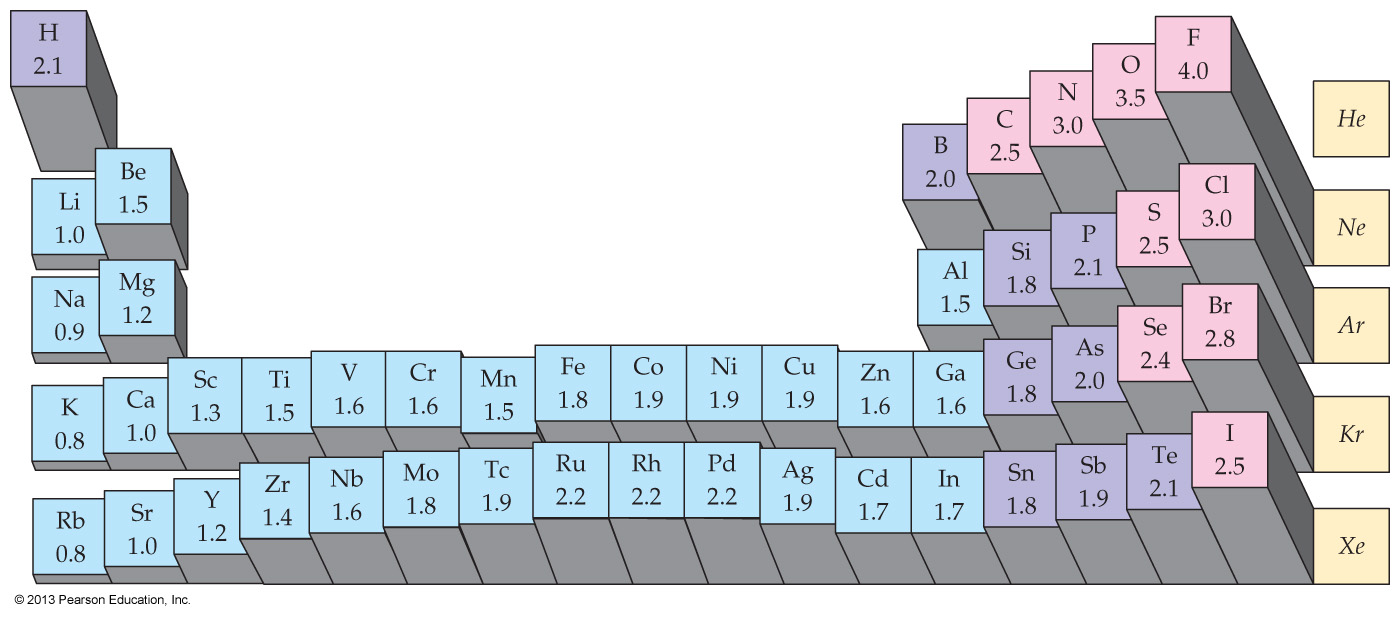 C–C
C–N
C–O
C–F
4.10 Polar Molecules
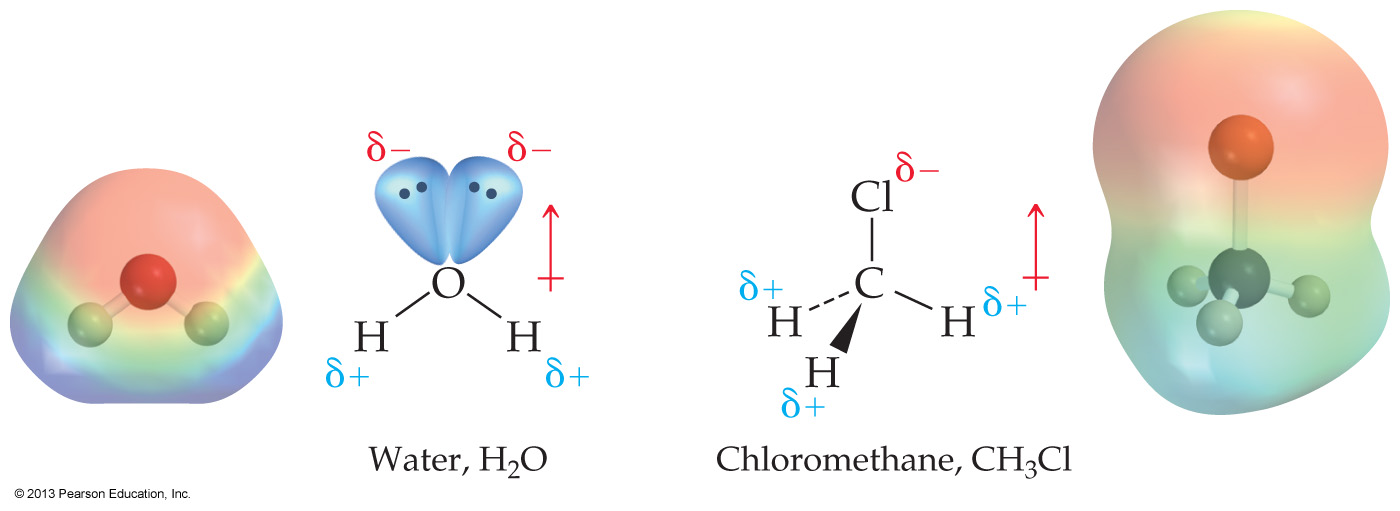 Note the heading ‘Molec. polar’
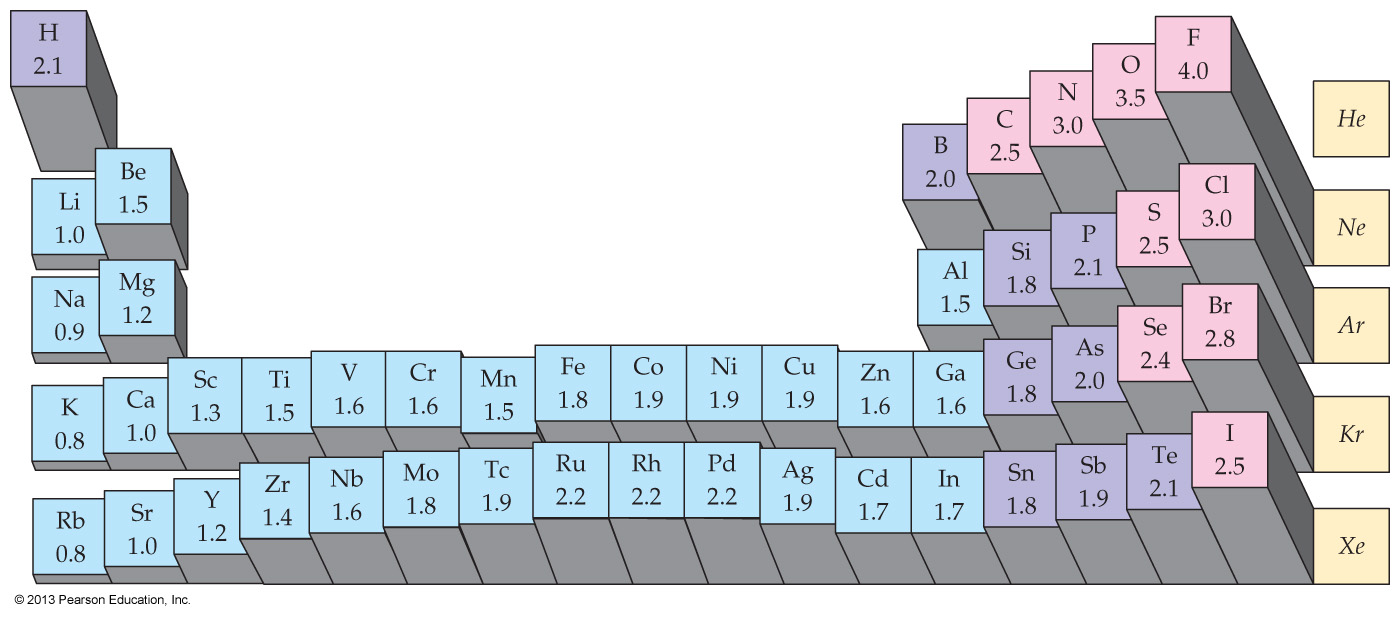 Overall molecular polarity is due to individual bond polarities and lone-pair contributions 
Electrons are displaced toward the more electronegative charge cloud
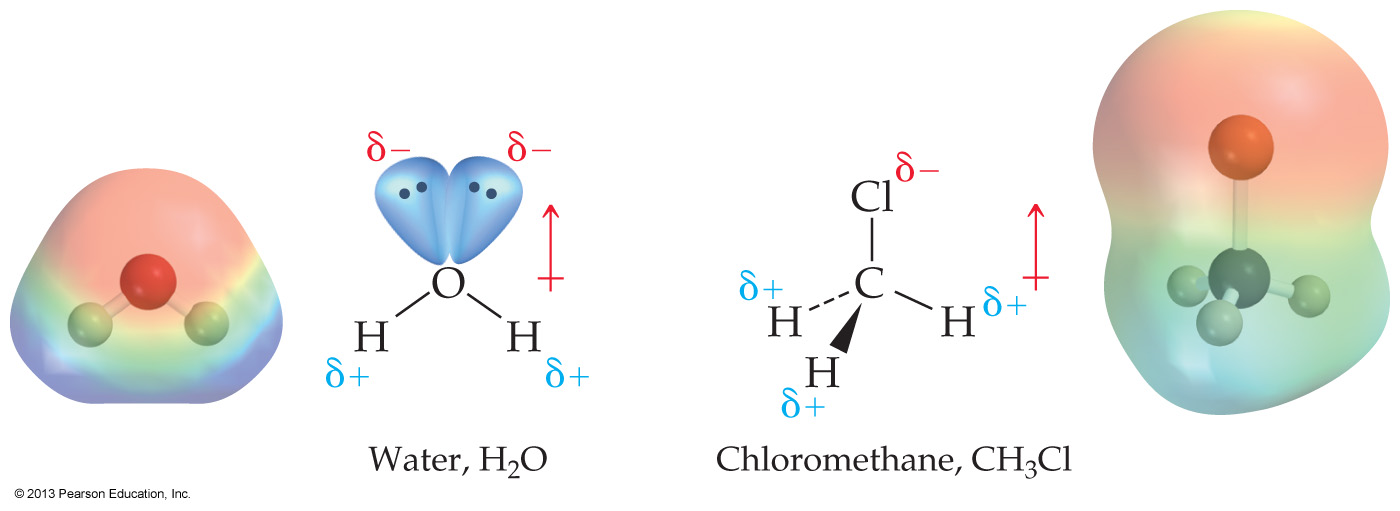 Molecular polarity depends on the shape of the molecule 
Highly symmetrical molecules can have polar bonds and yet still be non-polar overall
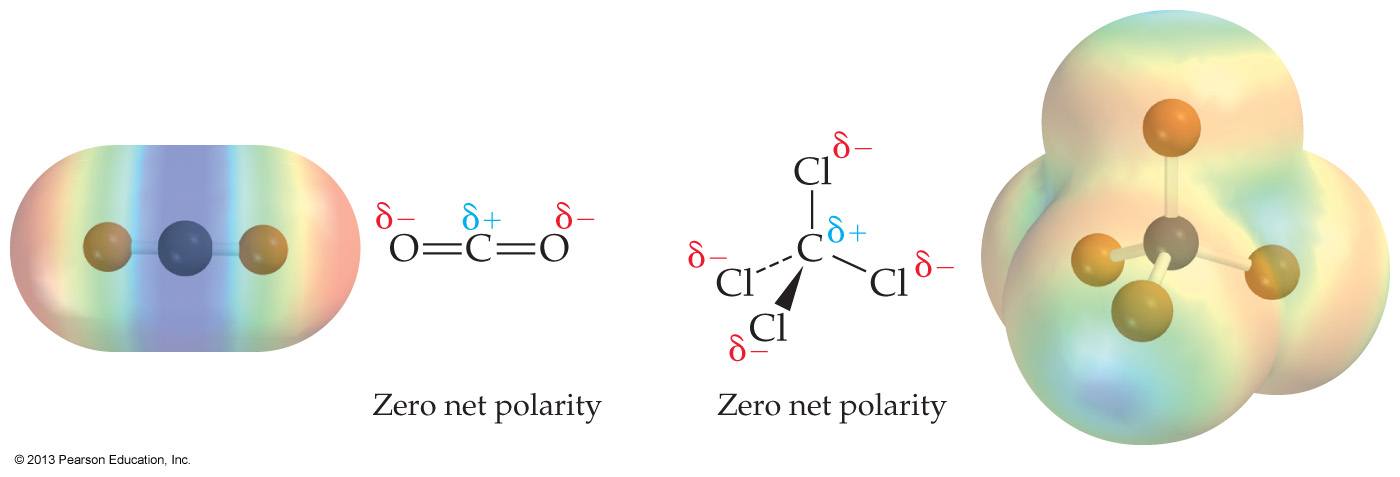 Practical effects of polarity
Polarity has a dramatic effect on the physical properties of molecules

Would you expect polarity to increase or decrease intermolecular attractions? 

What effect would you expect this to have on: 
melting points
boiling points 
solubilities
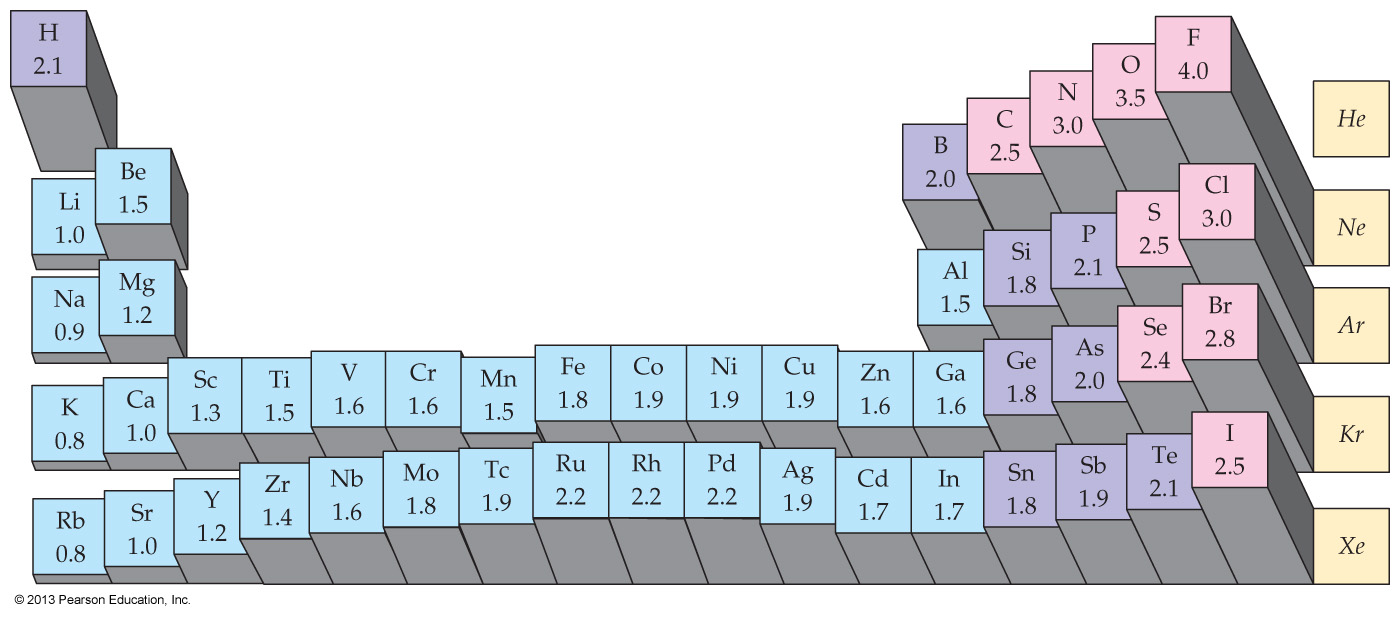 Of HCl, Cl2, and CsCl, which is (are) polar covalent?
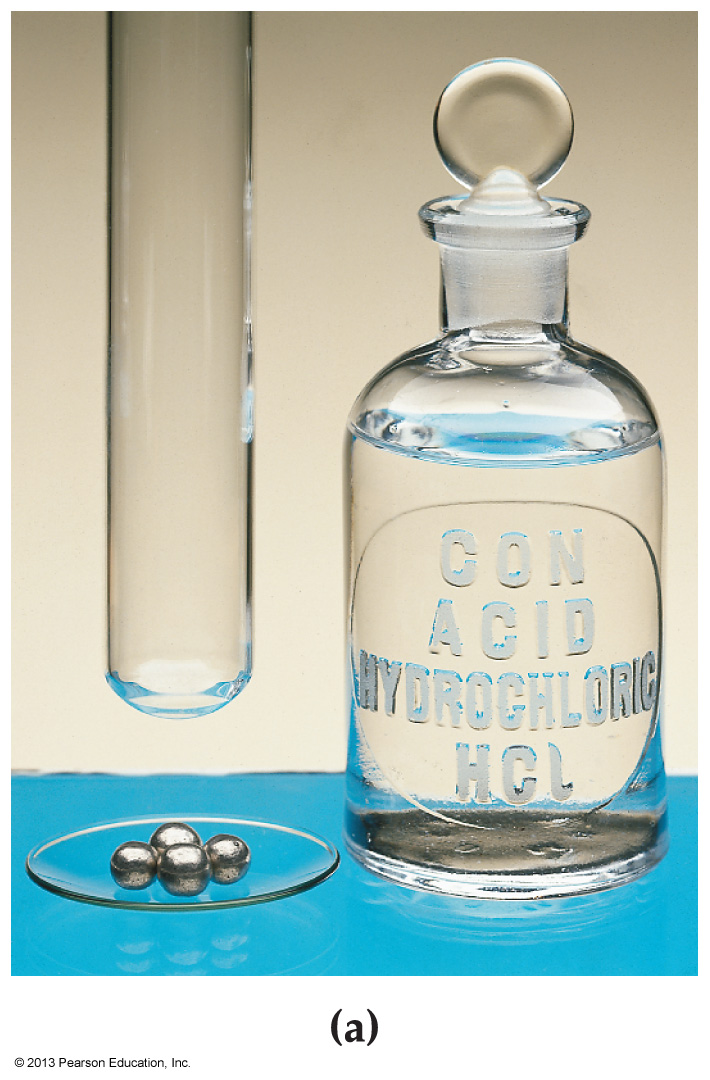 HCl and CsCl 
Only CsCl
Only Cl2
Only HCl
CsCl is a salt with an ionic bond
4.11 Naming Binary Molecular Compounds
When two different elements combine, they form a binary compound 

The less­electronegative element is written first 
H2O
but there are important historic exceptions: NH3, CH4 

Molecular formulas show exactly how many atoms of each element are included
fyi: Less electronegative
The (generally followed) rule of writing the less electronegative element first is also followed by the ionic salts 
Metals are always written before nonmetals 
A metal farther left on the periodic table generally comes before a nonmetal farther right 
eg, NaCl
Naming molecules
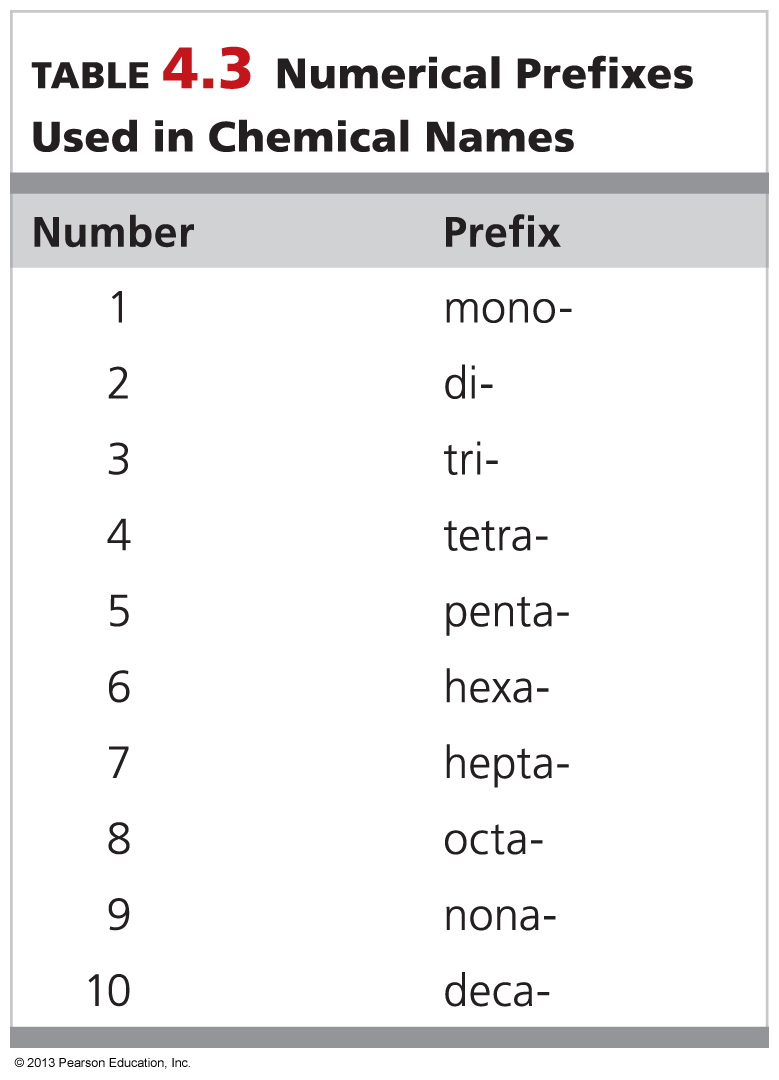 Name the first element in the formula, using a prefix if needed
Name the second element in the formula, using an -ide ending and a prefix if needed
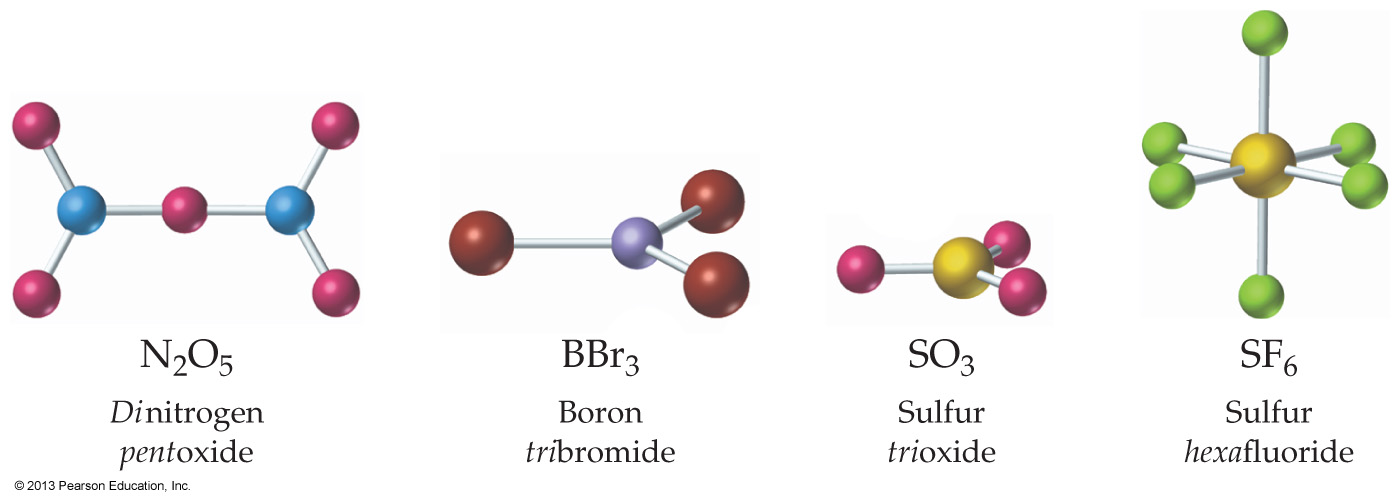 The prefix mono-, meaning one, is omitted except where needed to distinguish between two different compounds with the same elements, such as carbon monoxide and carbon dioxide 
And ‘mono’ is almost never used to name the first element in a molecule
The name of N2O4 is _______.
dinitrogen tetroxide 
dinitrogen tetroxygen
nitrogen oxide
nitrogen(IV) oxide
How should P2O5 be named?
phosphorus(V) oxide
diphosphorus pentoxide
phosphorus oxide
perphosphate
The formula for xenon tetrafluoride is _______.
Xe4F
XeF4
XeF
Xe2F4